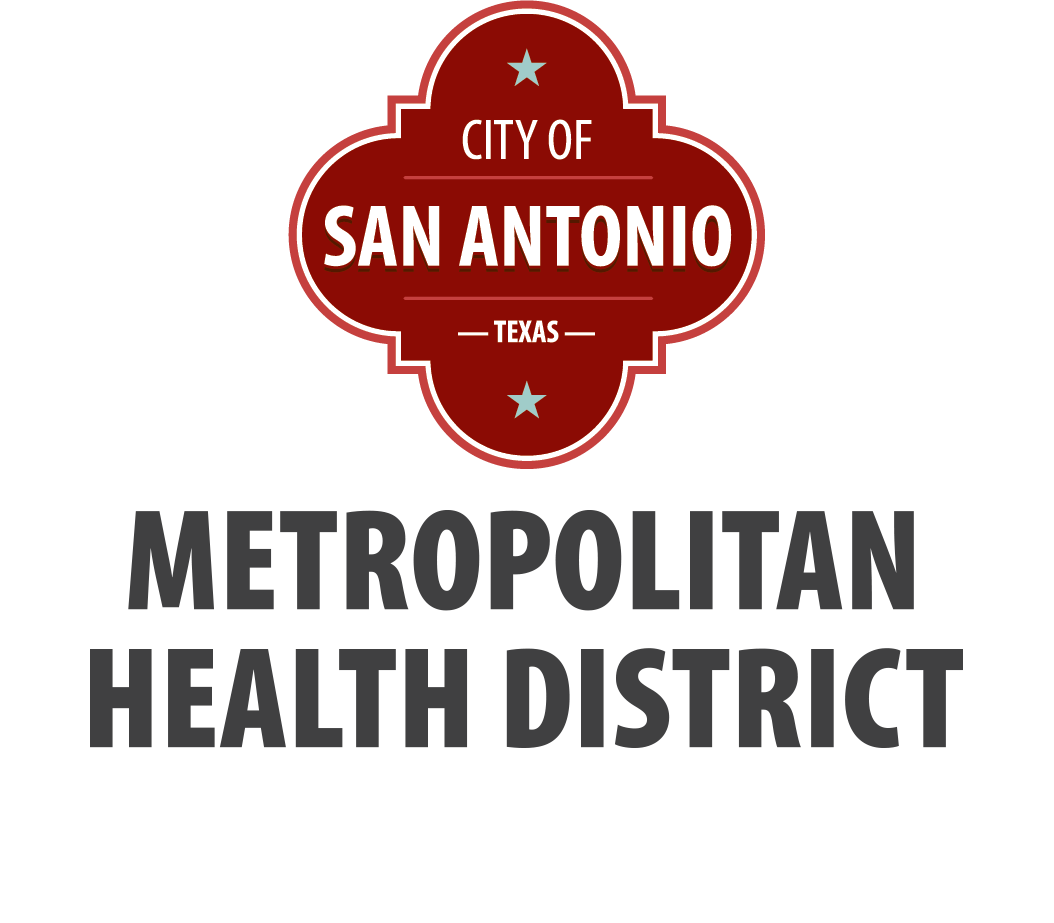 Overcoming Barriers Related to HIV Care: Stigma
Lucinda Lundy Zeinelabdin MSN, APRN, FNP-C
January 26,2024
Conflict of Interest Disclosure Statement
The presenter has no conflicts to declare.
This presentation was created in collaboration with San Antonio Metropolitan Health Department and UT Health San Antonio AETC.
This program is supported by the Health Resources and Services Administration (HRSA) of the U.S. Department of Health and Human Services (HHS) as part of an award totaling $4,205,743 with 0% financed with non-governmental sources. The contents are those of the author(s) and do not necessarily represent the official views of, nor does mention of trade names, commercial practices, or organizations imply an endorsement by HRSA, HHS, or the U.S. Government. For more information, please visit HRSA.gov. Any trade/brand names for products mentioned during this presentation are for training and identification purposes only.
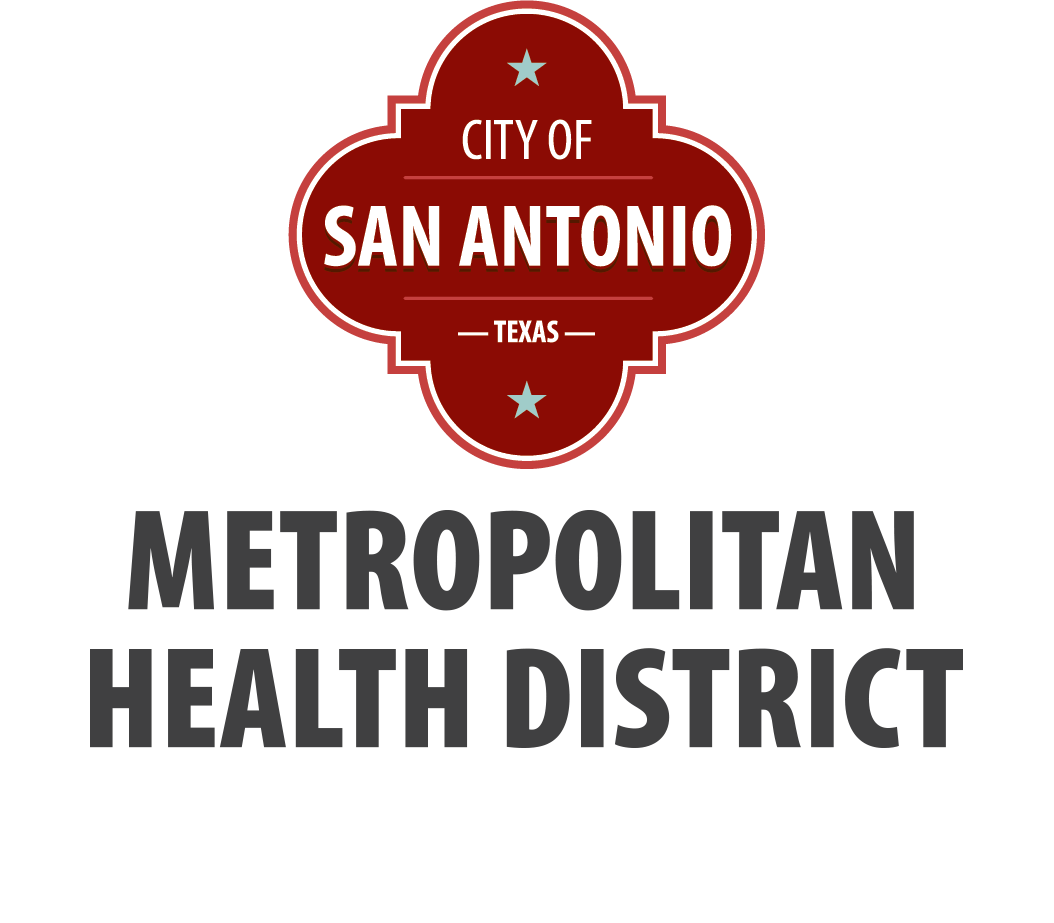 Unconscious Bias Disclosure
SCAETC recognizes that language is constantly evolving, and while we make every effort to avoid bias and stigmatizing terms, we acknowledge that unintentional lapses may occur in our presentations.
We value your feedback and encourage you to share any concerns related to language, images, or concepts that may be offensive or stigmatizing. 
Your input will help us refine and improve our presentations, ensuring they remain inclusive and respectful to participants.
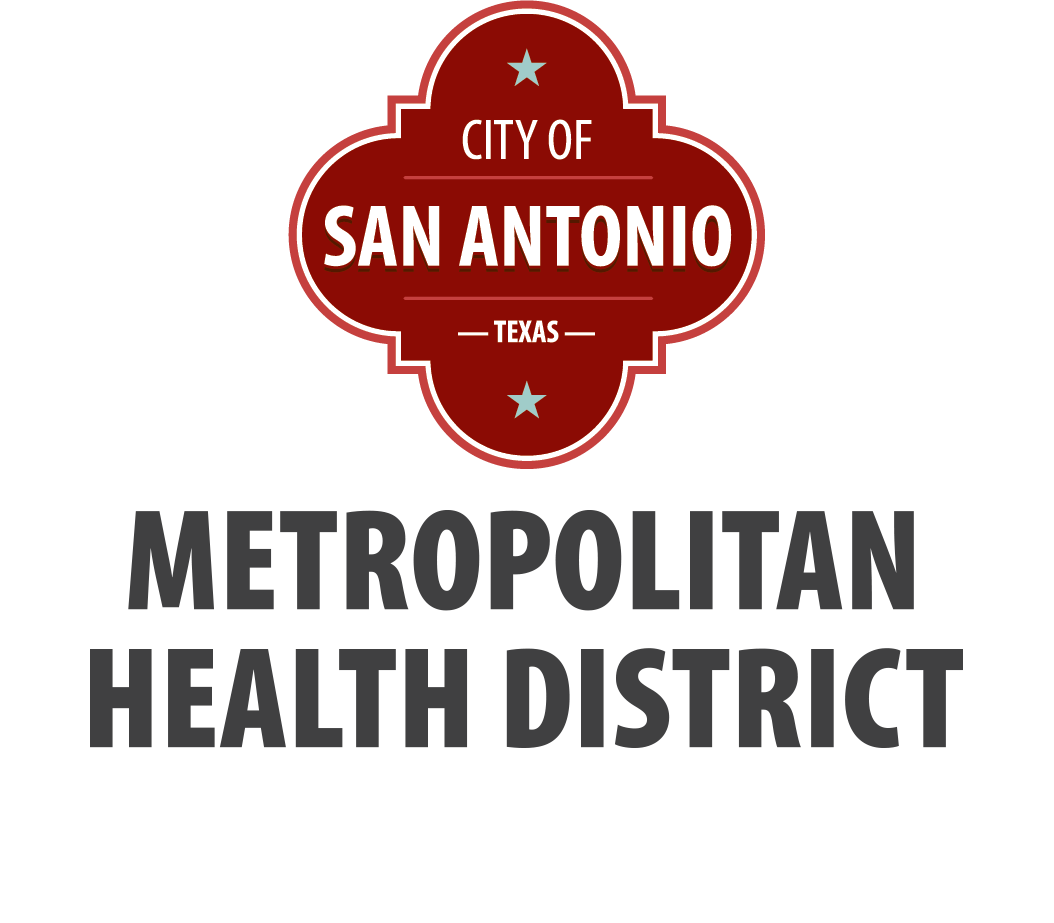 [Speaker Notes: Next slide]
Learning Objectives
Define stigma and identify its impact on HIV patient-provider interactions

Recognize the traumatizing effects of stigma in healthcare on physical and mental health

Touch on trauma informed care, and understand how people first language can reduce stigma and improve patient and provider experiences

Be familiar with the End Stigma End HIV Alliance (ESEHA) anti-stigma guidelines and identify ways to implement anti-stigma and trauma informed care into healthcare practice
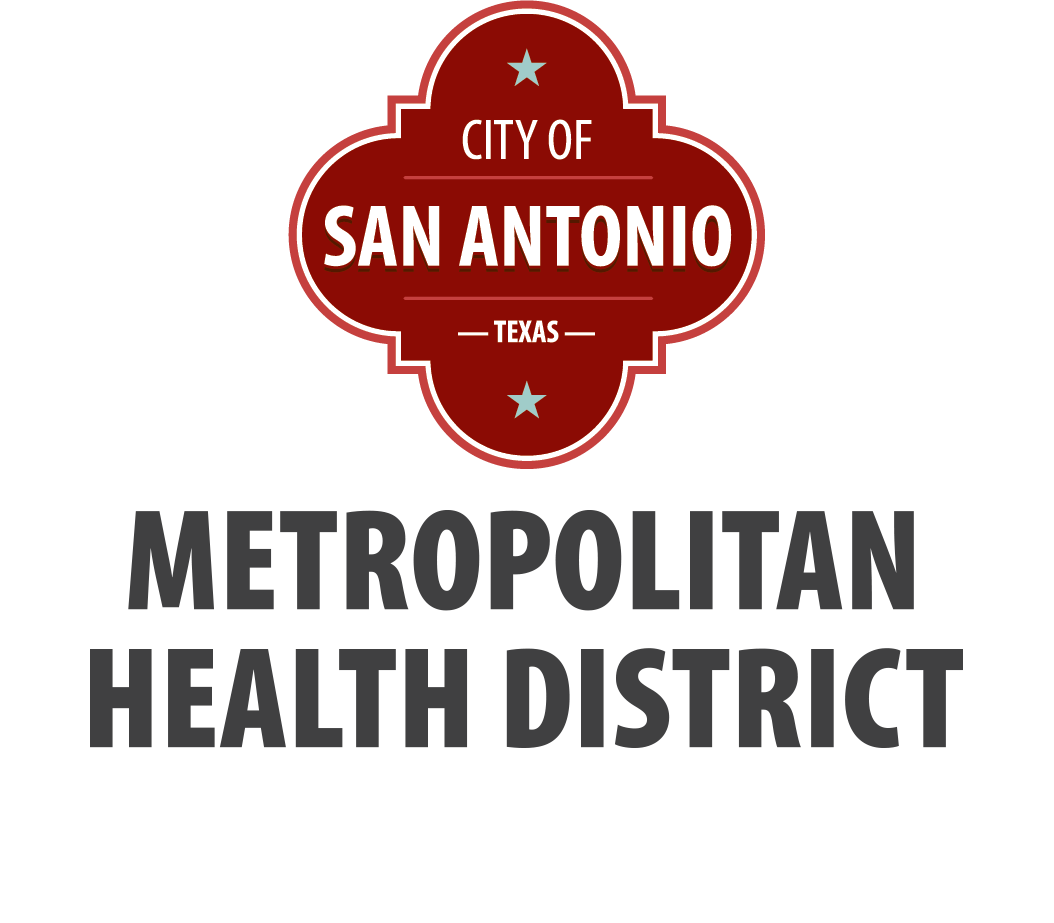 What is Stigma?
Stigma is discrimination against an identifiable group of people (CDC.gov), including marginalized and non-marginalized groups, and includes broad social and cultural factors including power relations, community values, and historical practices. (NASTAD.org)

Groups that experience stigma include:
Certain racial and ethnic minority groups
People who identify as LGBTQIA+
People with disabilities
People with large body sizes
People with certain health conditions, including HIV or HCV
People experiencing homelessness
People with substance use disorders
People who are or have experienced incarceration
People who seek or have certain medical procedures or treatments

Many, many more…
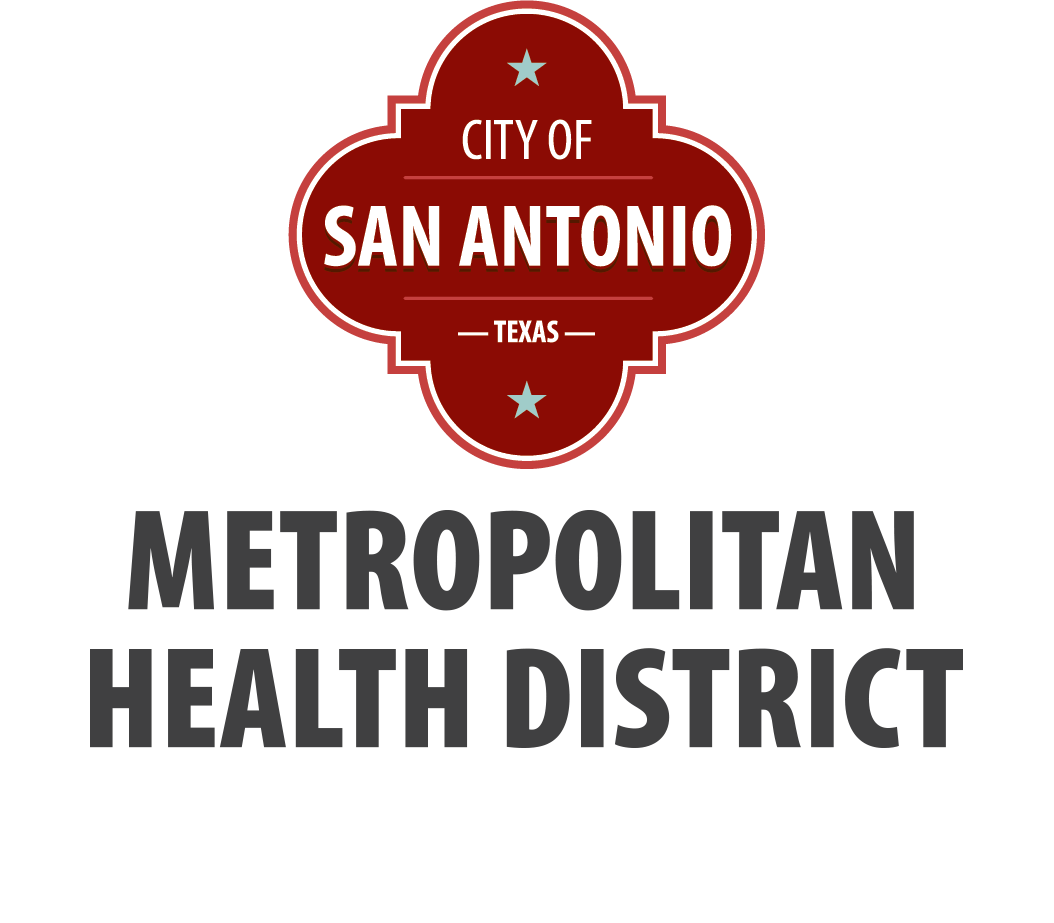 [Speaker Notes: Stigma can be fueled by certain Prejudice (stereotypes) – beliefs about certain persons or groups that are viewed or presented as factual, that carry a negative connotation. They are usually widely held beliefs that are considered normal in a culture (i.e. young black males are more likely to commit crimes)

Which can then lead to Discrimination – actions taken based on stereotypes/prejudices]
Types of Stigma
Stigma comes in many forms and is experienced by many. People can experience different types of stigma, and these categories may overlap – this is referred to as intersectional or layered stigma (Marchofdimes.org).
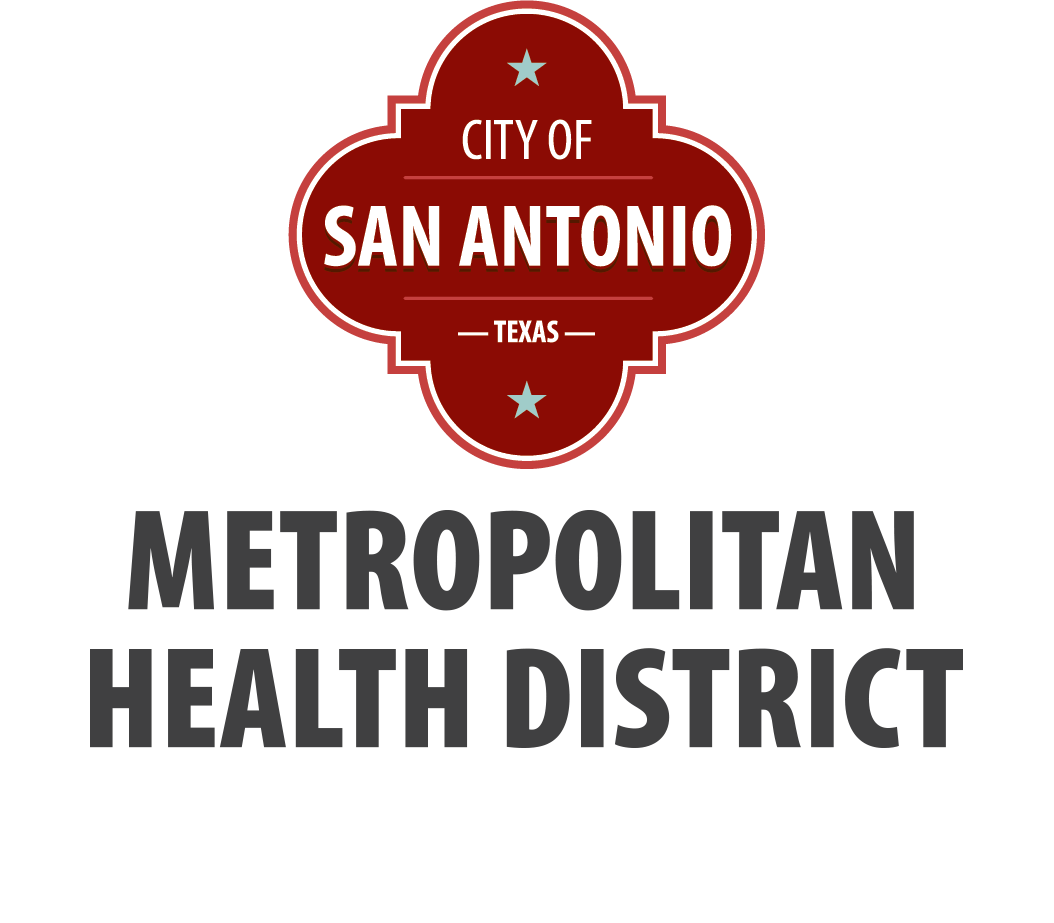 Stigma in Healthcare
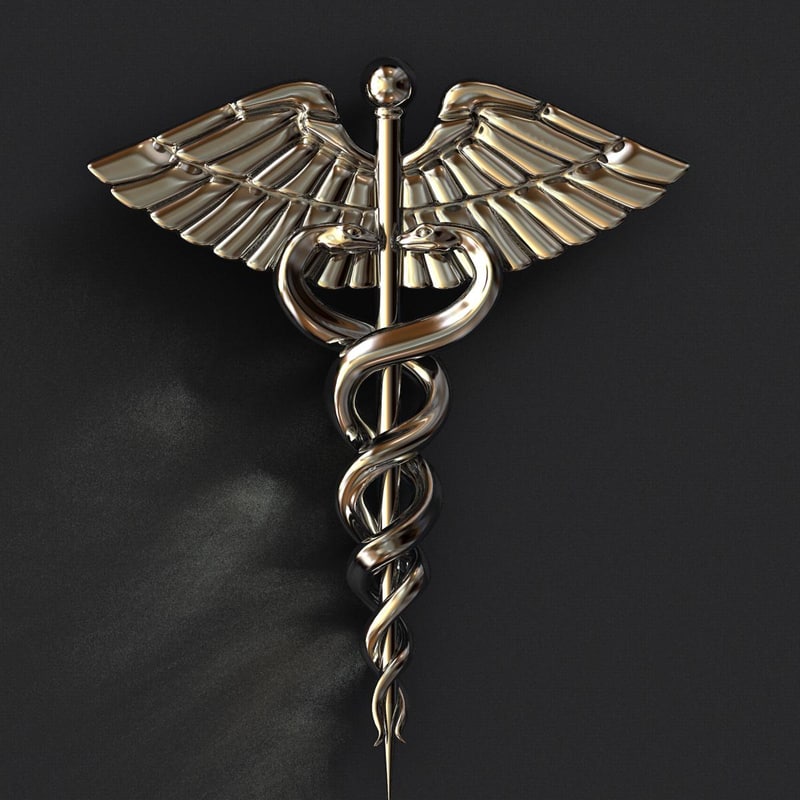 This Photo by Unknown Author is licensed under CC BY-NC-ND
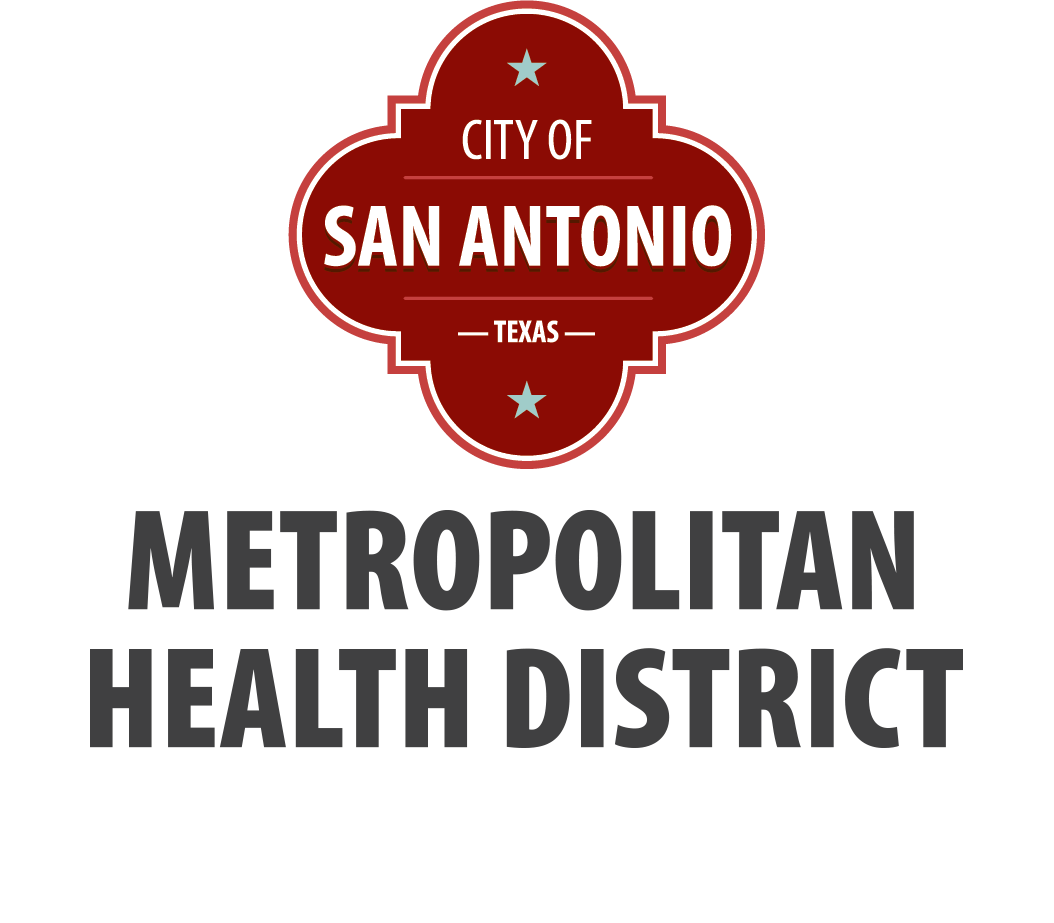 [Speaker Notes: Stigma can be conveyed verbally through our words, or expressed through our body language, looks or attitudes.

People can experience stigma through association with stigmatized persons or groups – i.e. “birds of a feather”. This is referred to as Courtesy or Associative stigma. – this is a type of stigma that requires more study, but can affect friends and family members of those who experience stigma such as persons living with HIV, mental illness, or who work in the sex industry as well as others. It is even experienced among people who work with certain stigmatized populations.

Stigma is not always intentional – great example is the “Don’t ask, don’t tell military policy which was intended to decrease homophobia, but instead lead to secrecy and shame in the LGBTQIA+ community]
Who Might Experience Stigma in Healthcare Settings?
Anyone
Although some groups may experience it more than others
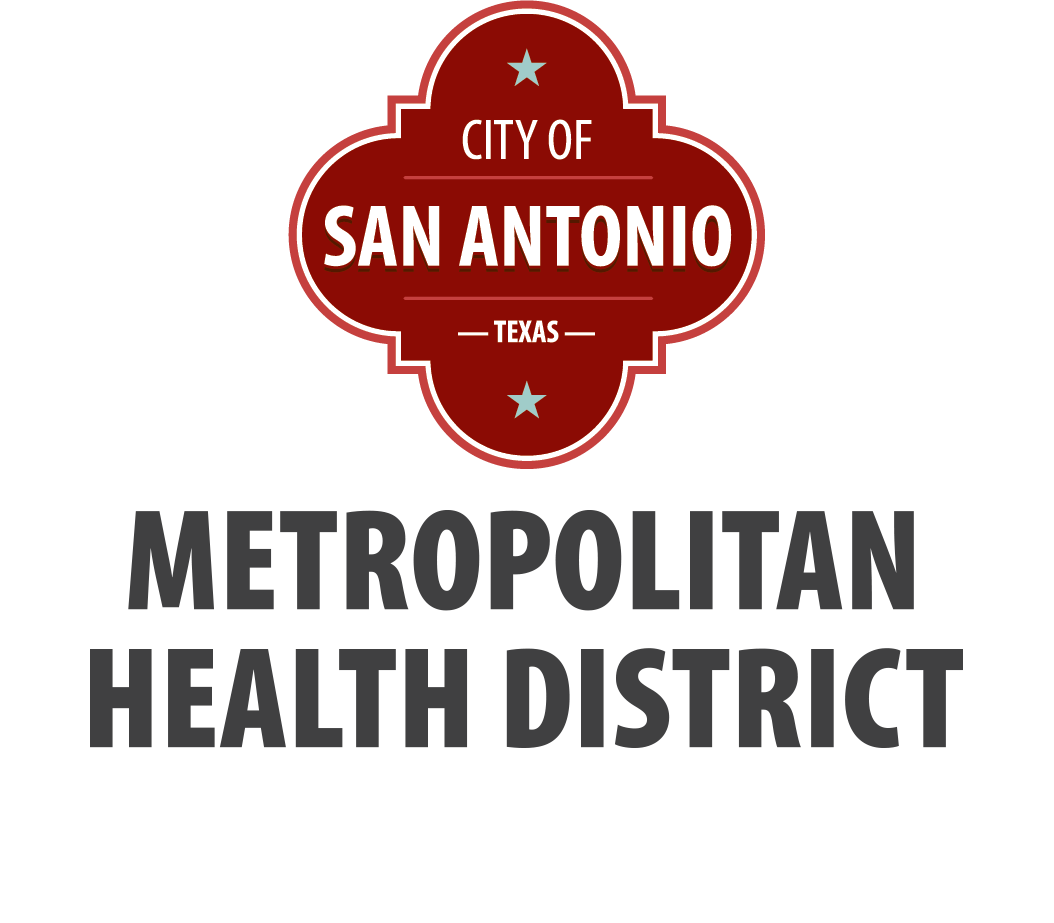 What Facilitates Stigma?
Knowledge deficits
Fear
Personal beliefs and discomfort
Education
Societal norms and expectations
Social culture
Workplace culture
Peer culture
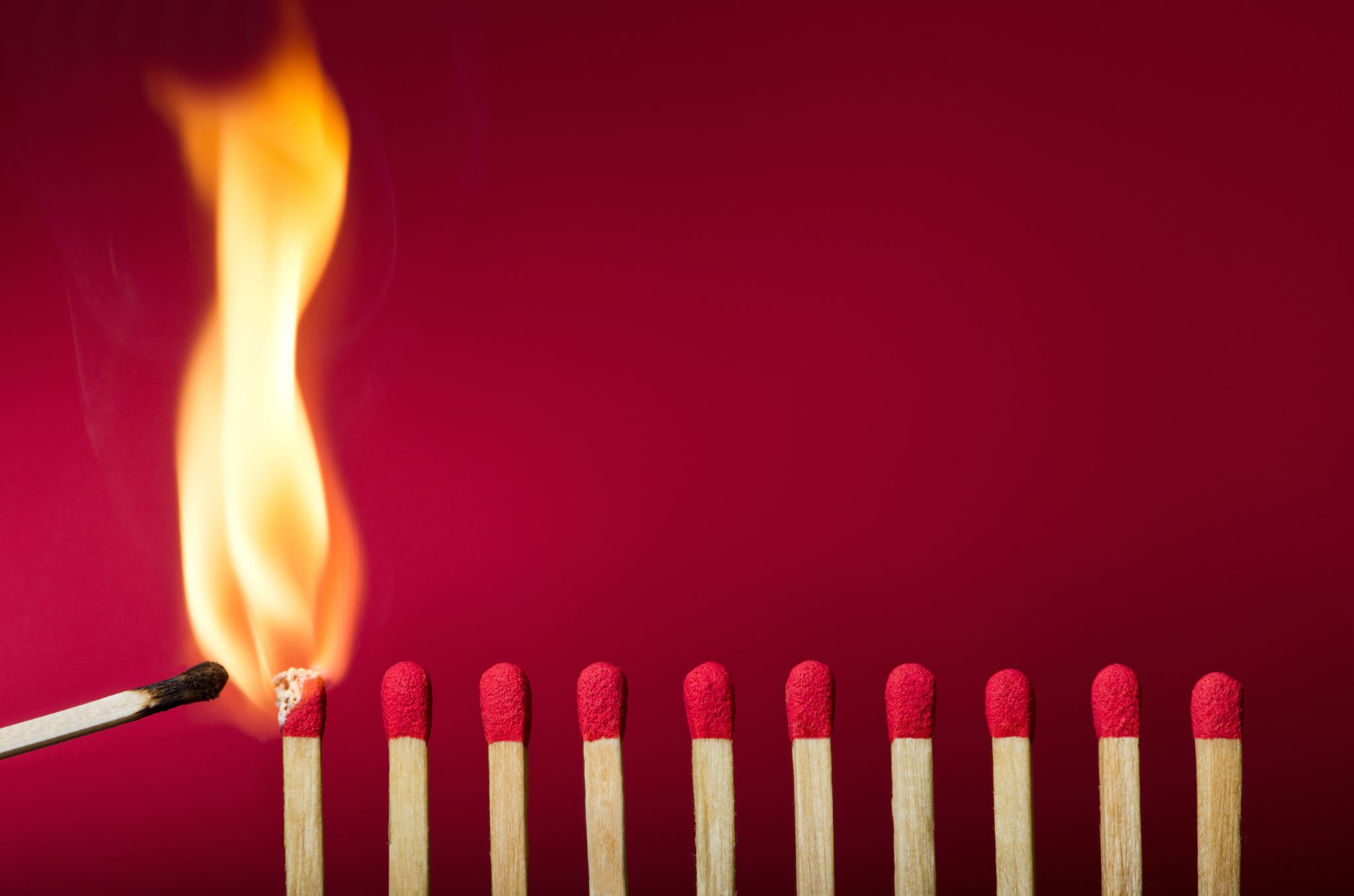 Microsoft stock photo
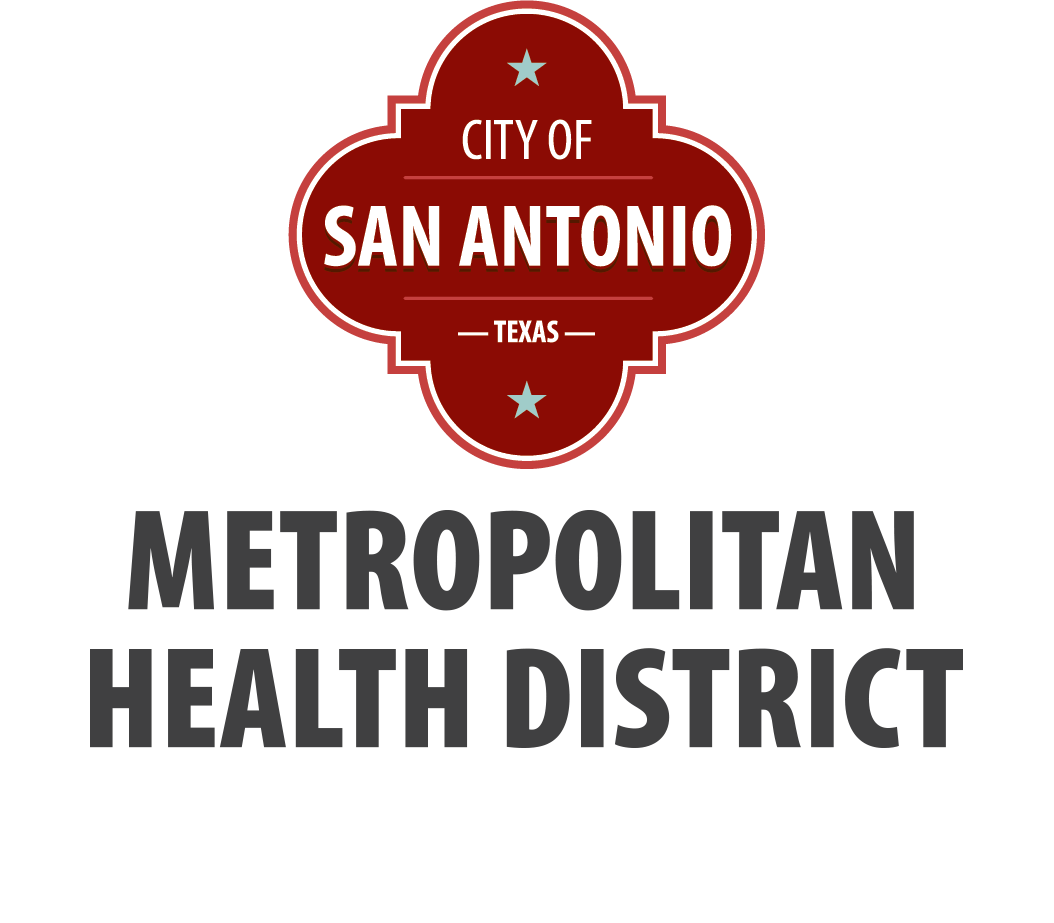 Source: End Stigma End HIV Alliance
Impacts of Stigma
The effects of stigma can be traumatic, long-lasting and far-reaching.
Individual: Experience shame, fear of and belief that others are judging them, internalization, isolation and hopelessness. May impose these internalized beliefs on others, perpetuating stigma (NASTAD.org)
Community: Experience loss of support systems, rejection, isolation from important peer and social groups. May experience harassment, discrimination and violence (NASTAD.org).
Institutional: May avoid or not seek care when needed, may avoid seeking help when victimized, may experience loss or denial of jobs, housing, education or other opportunities or assistance (NASTAD.org).
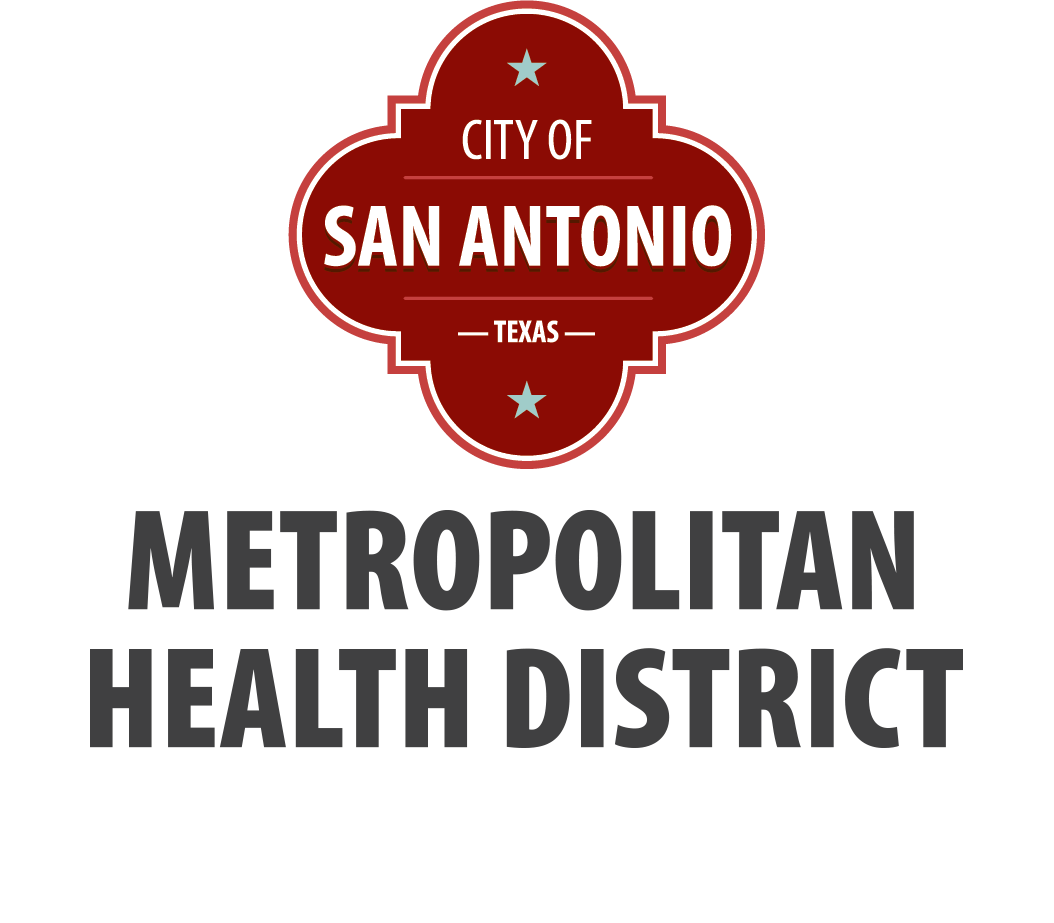 Microsoft stock photos
How HIV Stigma Affects PWH
Can lead to the concealment of one’s HIV status for fear of being shunned (stigmatized) by others
Fear of disclosure can prevent accessing care and treatment for HIV
Patients may be unwilling to take medications where they can be seen by others

Concealment of HIV status leads to social isolation and internalized feelings of self-loathing and cycle of hopelessness
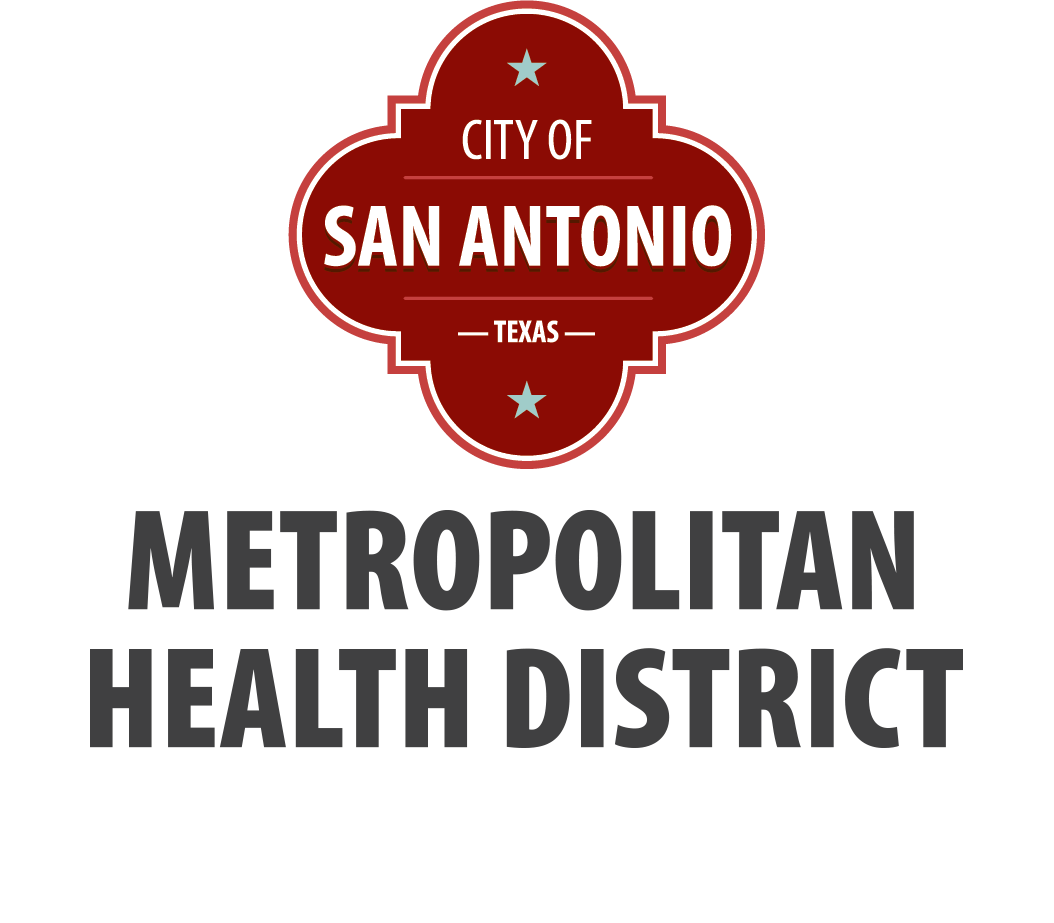 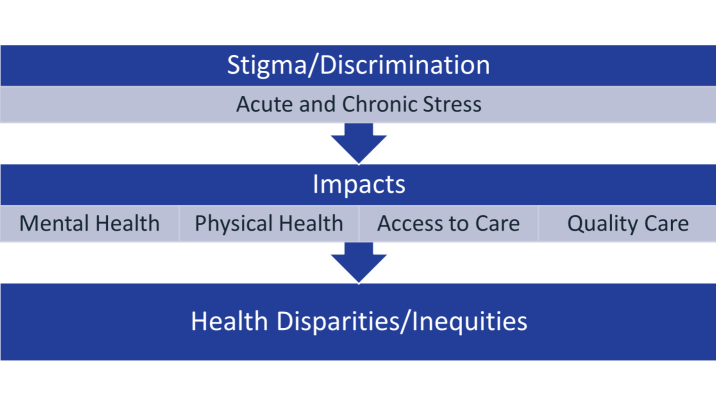 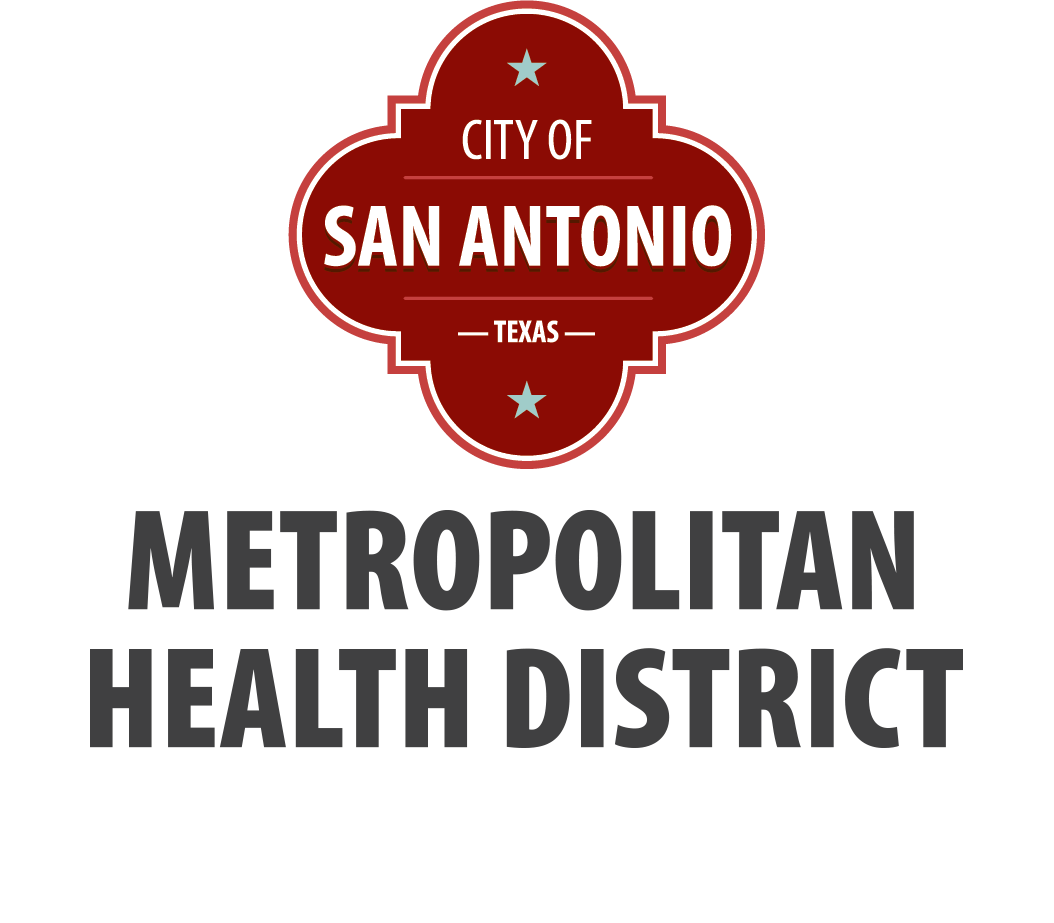 12
[Speaker Notes: Those having peer or family support are less likely to have these disparities]
HIV Stigma in Healthcare
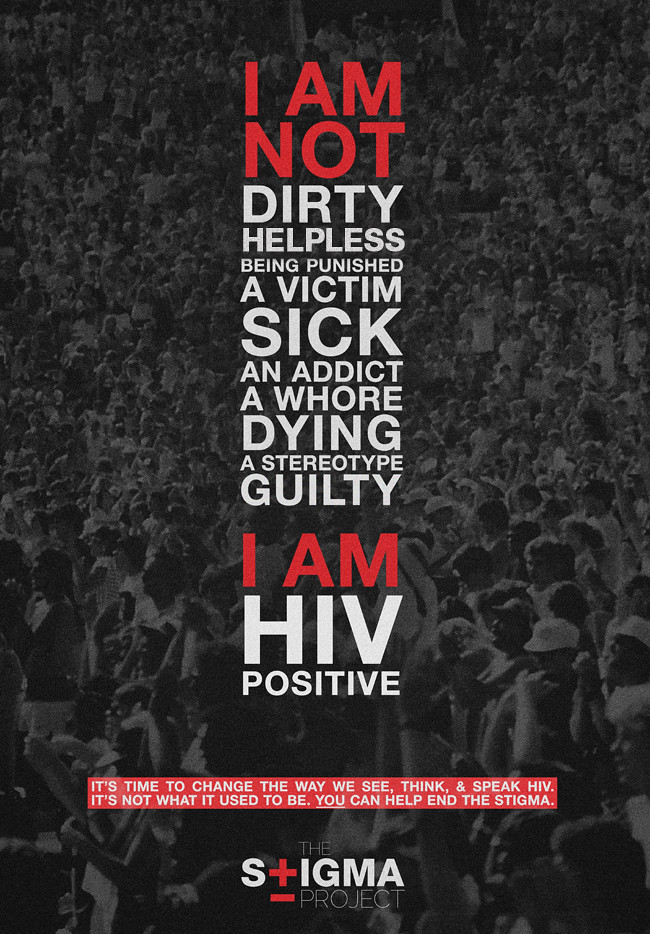 This Photo by Unknown Author is licensed under CC BY-NC-ND
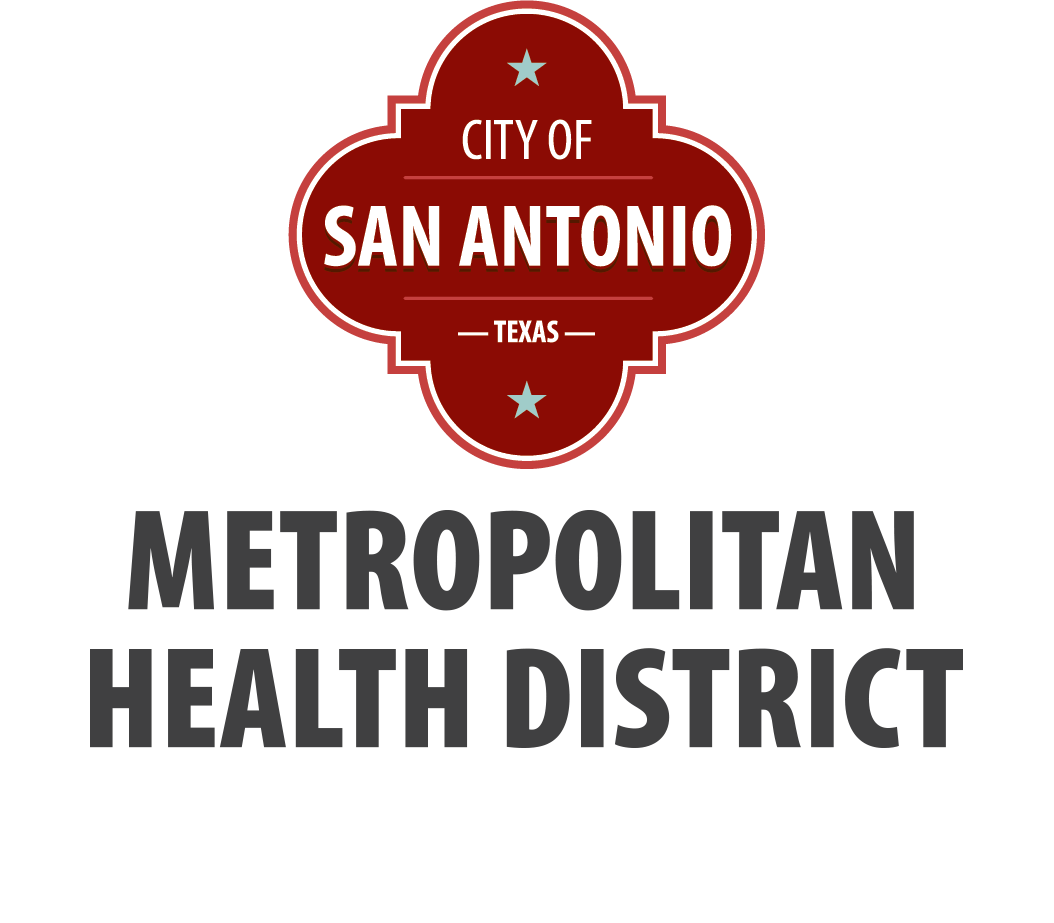 Stigma and judgment can be expressed through body language and looks as well as verbally.
True or False?
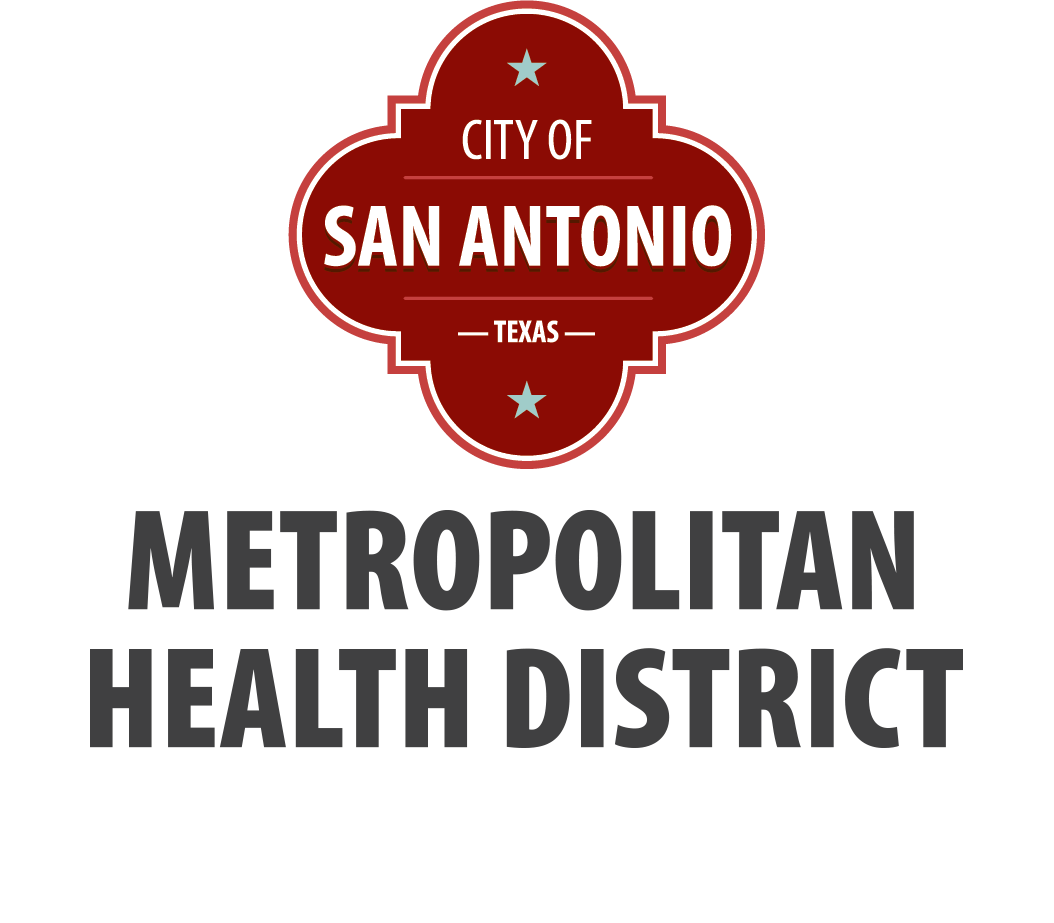 TRUE
Patients often indicate that they often felt judged or stigmatized by providers based on looks, body language and the way they were treated in addition to things the providers say.
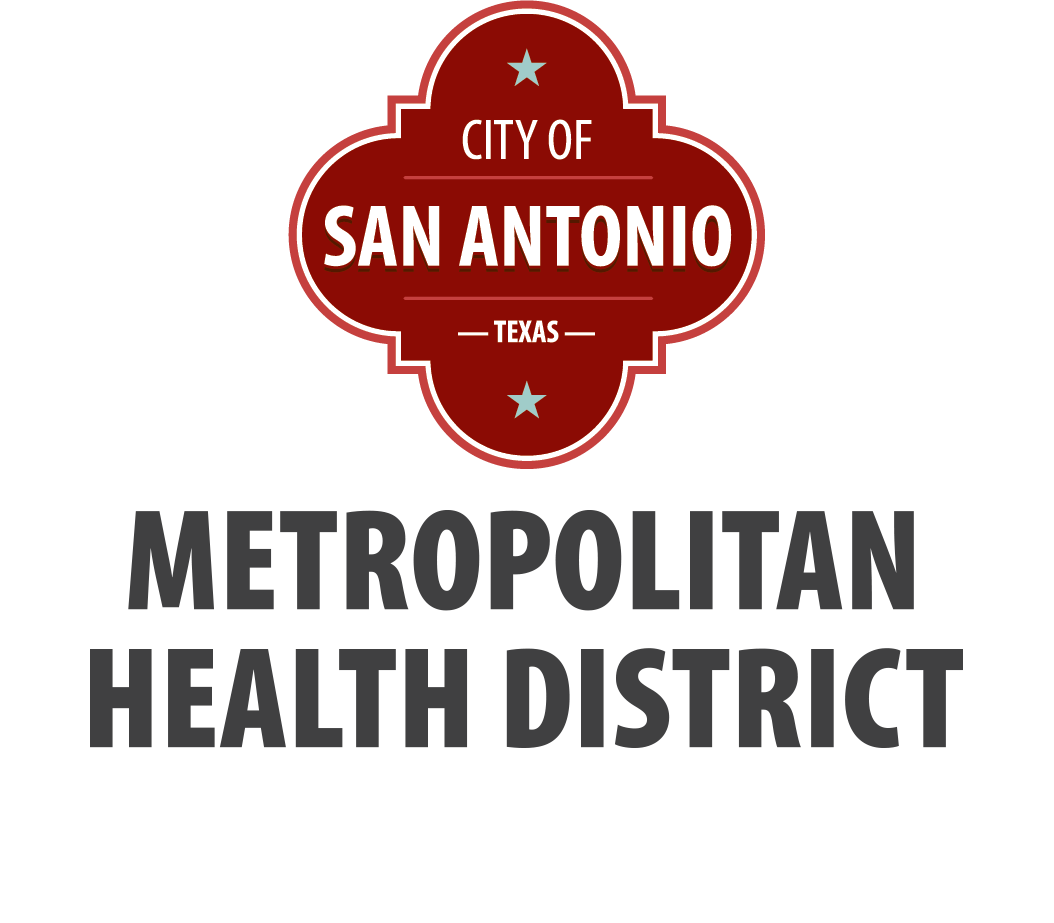 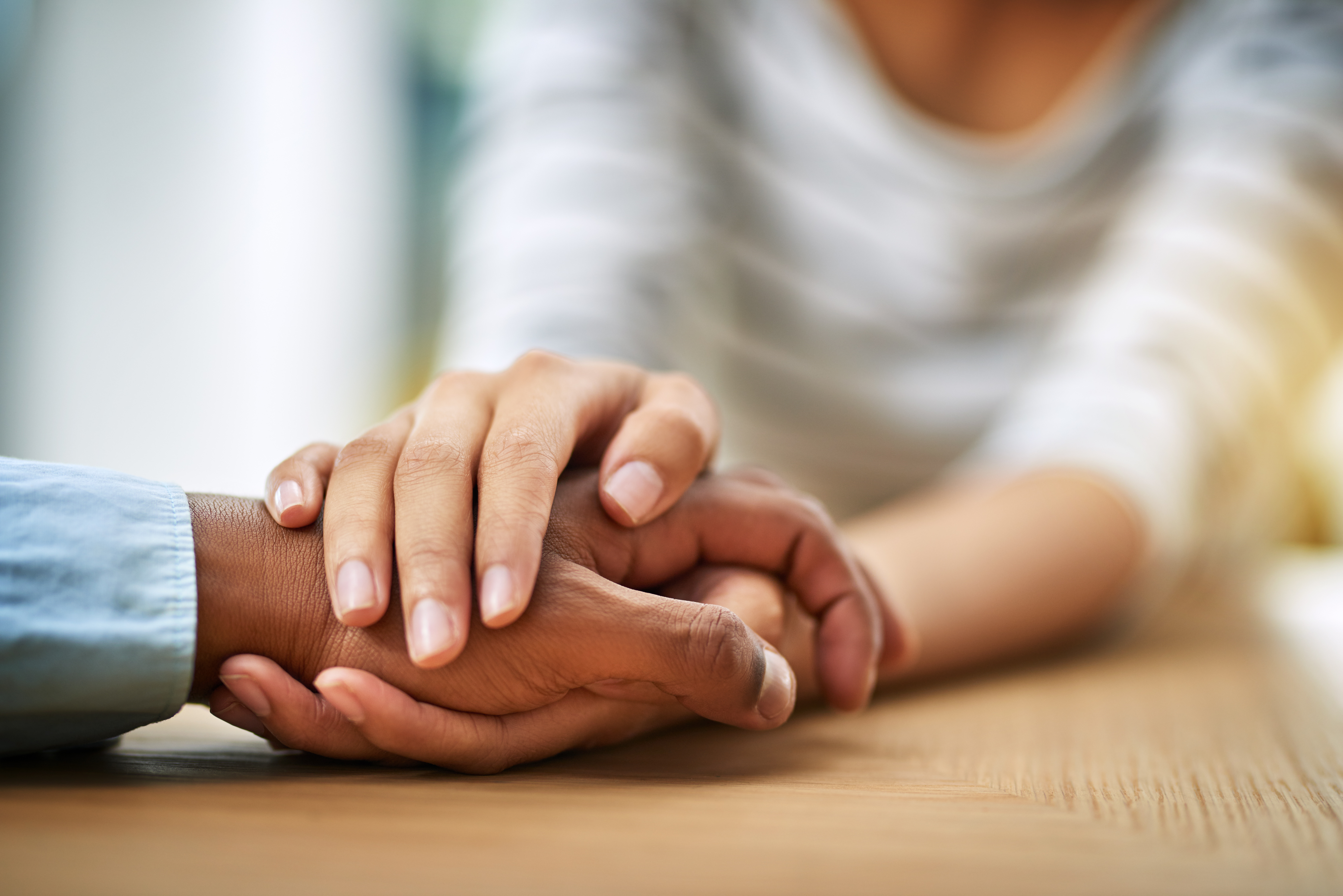 Microsoft stock photo
Trauma Informed Care
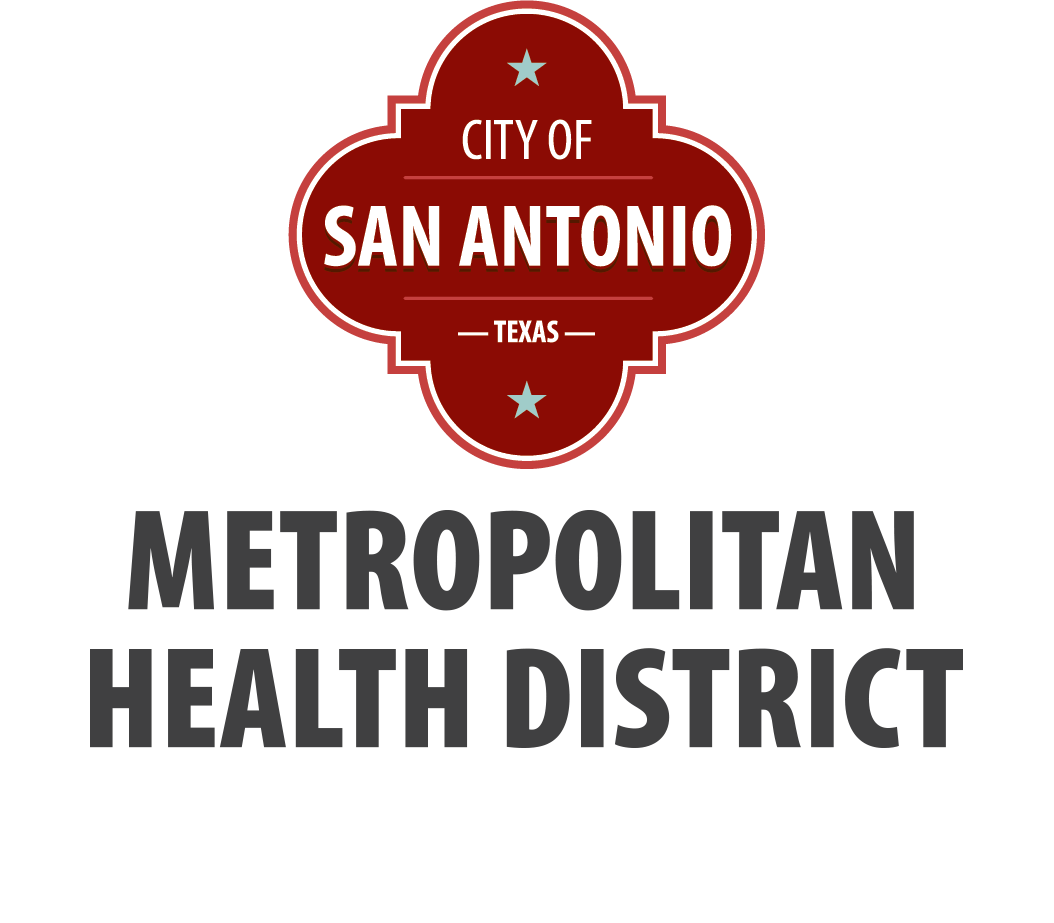 What is Trauma-Informed Care?
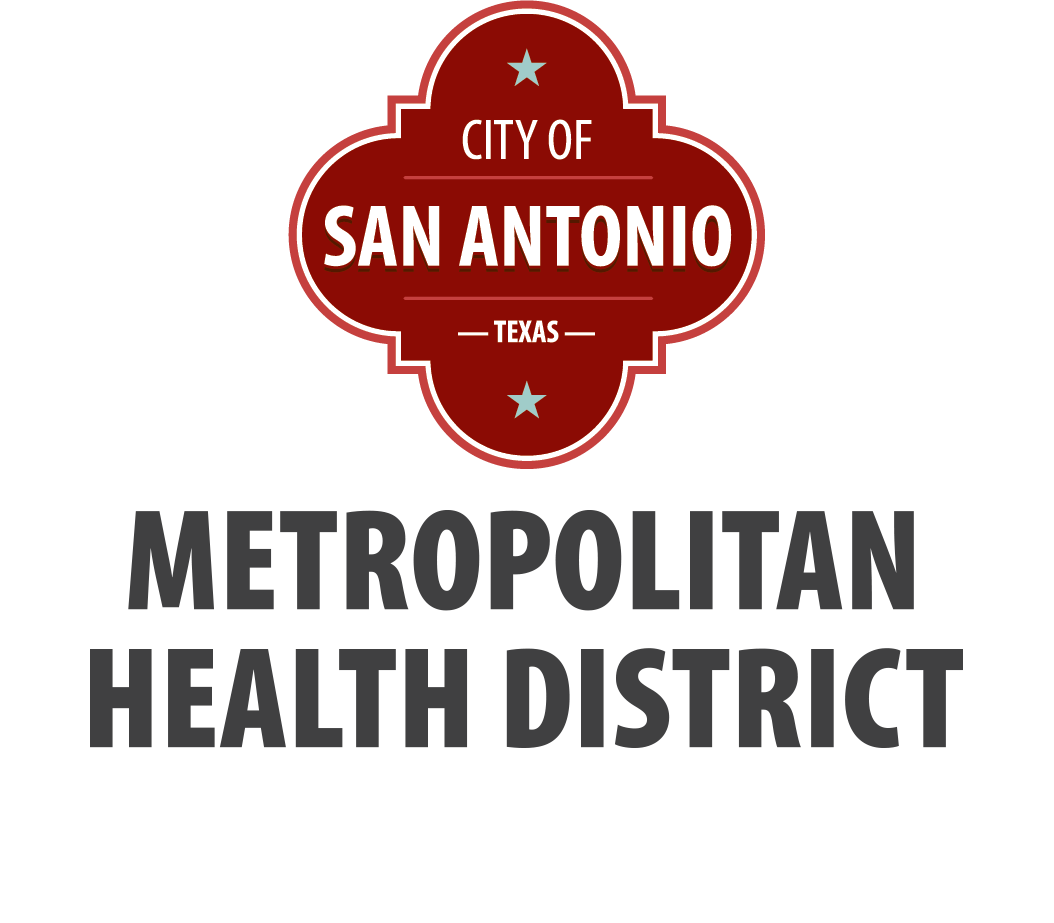 [Speaker Notes: If you are interested in Trauma Informed Care training for your organization, please feel free to let us know, and we can provide resources.]
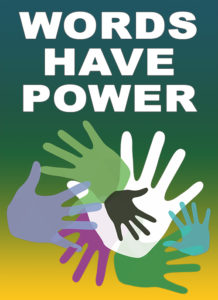 Using People-First/Anti-stigmatizing Language
This Photo by Unknown Author is licensed under CC BY-NC-ND
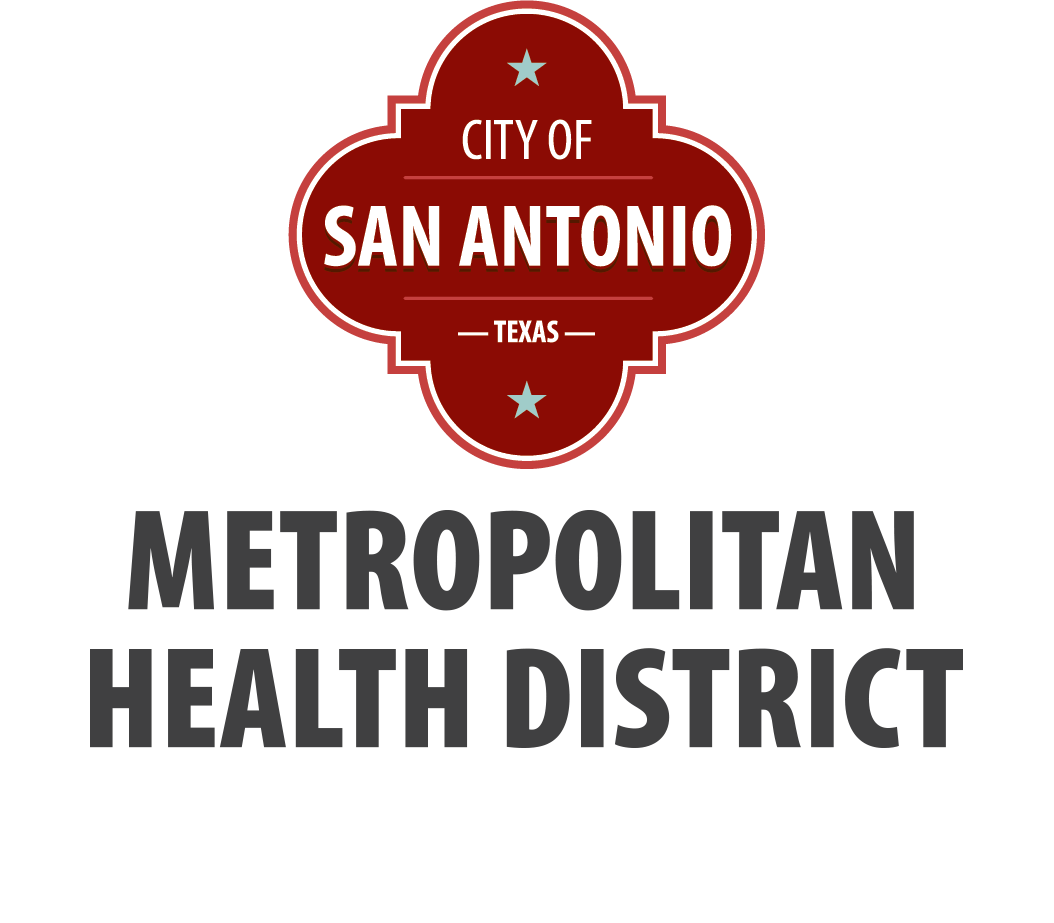 What is Person First Language?
Puts the person first, not their condition or diagnosis. 

For example: 
Jack is not homeless, but a person experiencing homelessness.
Joan is not diabetic, but a person diagnosed with diabetes, or living with diabetes.
John is not a COVID patient, but a patient diagnosed with COVID-19.
Jill is not an intravenous drug user, but a person who injects drugs.
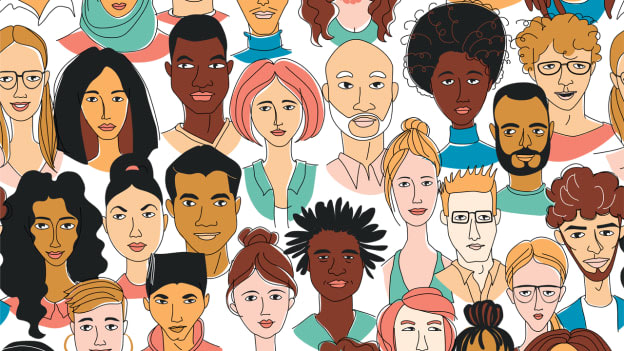 This Photo by Unknown Author is licensed under CC BY-SA-NC
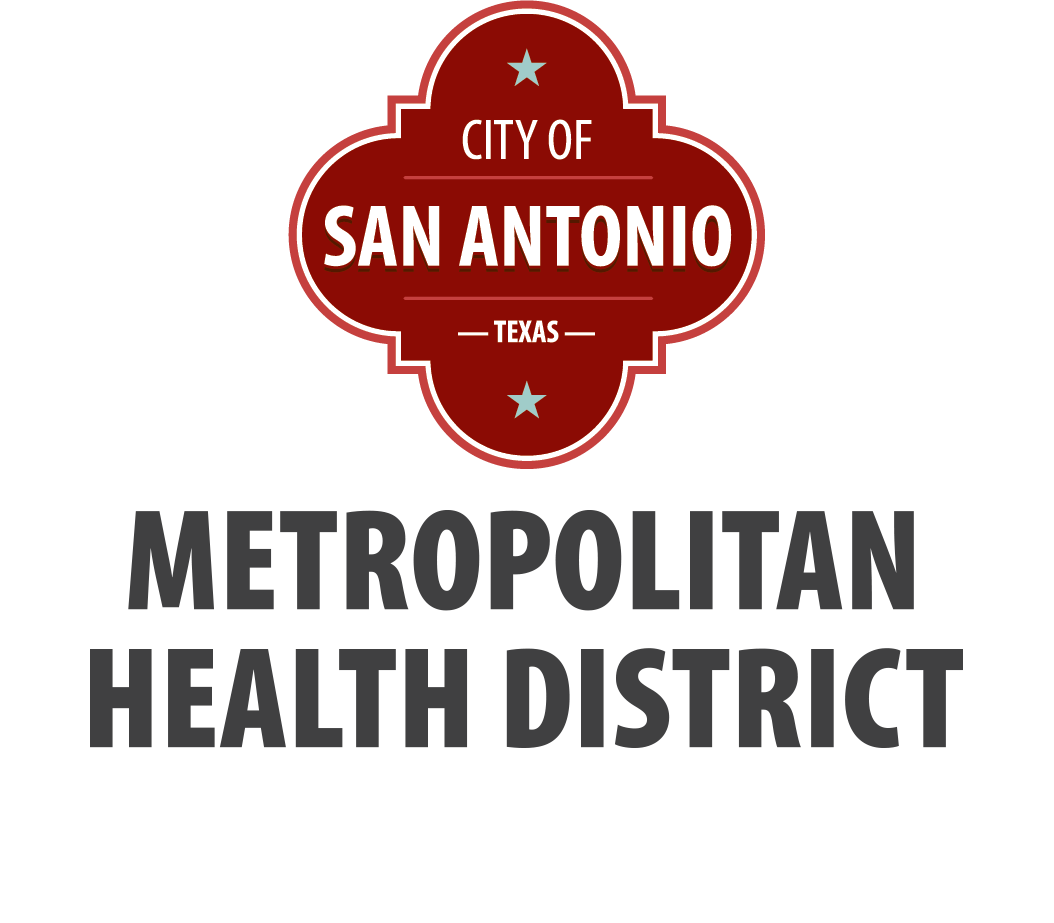 [Speaker Notes: Consider "Suicidal Ideations or Attempts"
Instead of "Addictions," consider "Substance Use" and maybe also "Compulsive Behaviors" since the term "addiction" can be stigmatizing term.
"Homelessness" can also be stigmatizing; consider instead "People without Housing or Homes"; 
"Consider "Smoking and Vaping"
"Lack of Peer or Support System"]
Frontline Communication Tips
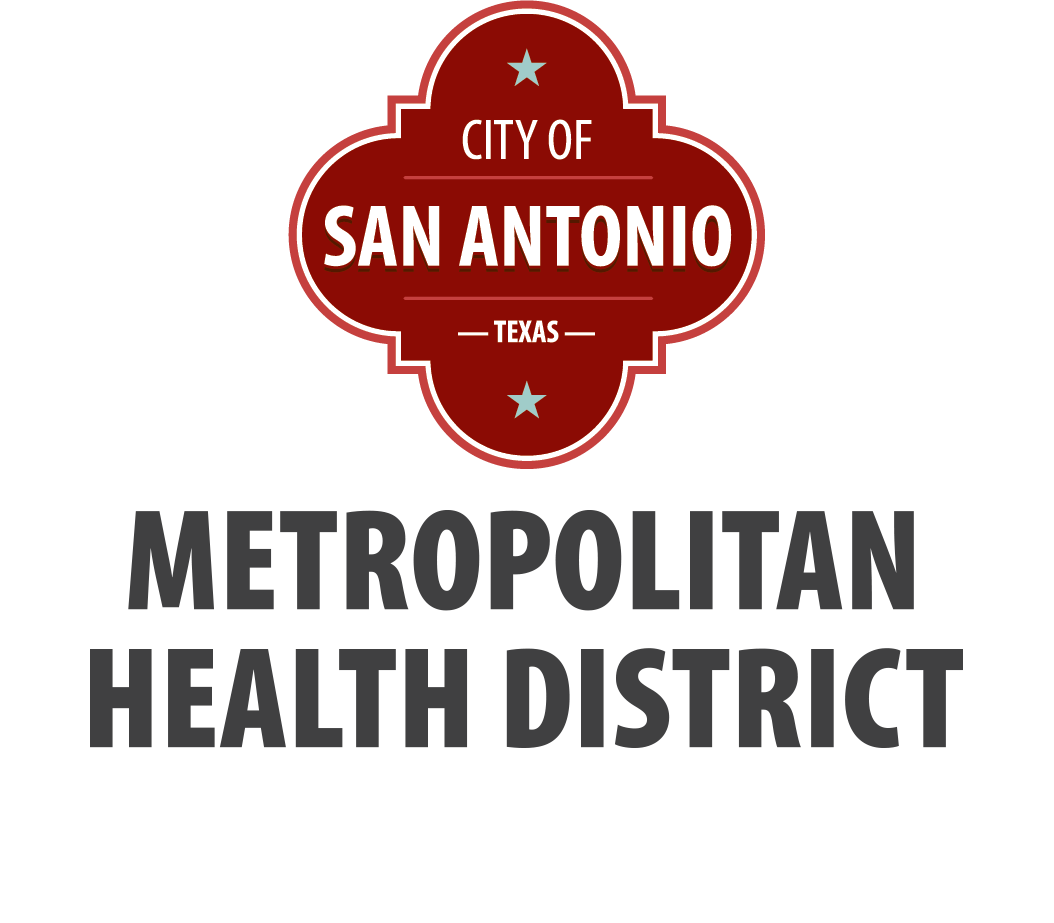 [Speaker Notes: There are specific trauma informed care training available through the AETC for your organization if you would like.]
Healthcare provider bias and stigma are not very prevalent and do not make a significant difference in patient engagement. If the patient cares about their own health, they will be engaged.
True or False?
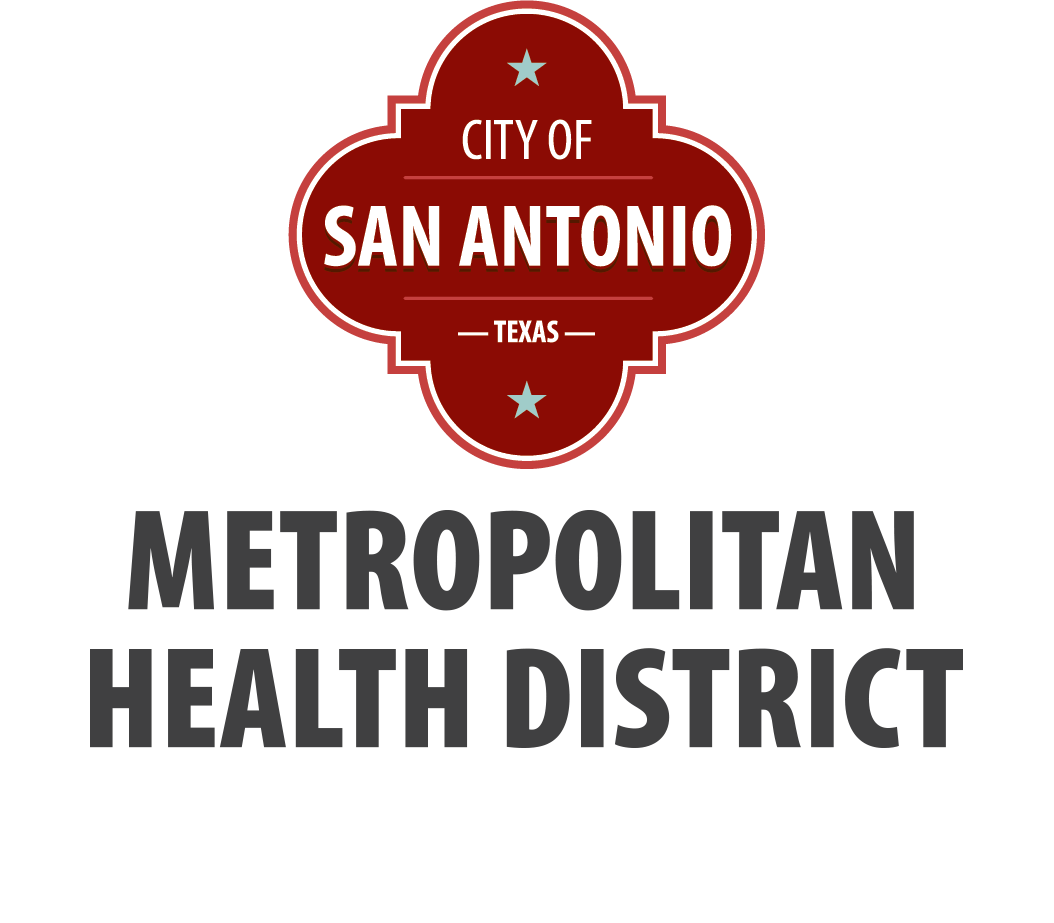 False
When patients have positive experiences with healthcare providers, it leads to increased levels of involvement in care. Traumatic and stigmatizing encounters can affect future experiences and the patient's willingness to be engaged in care.
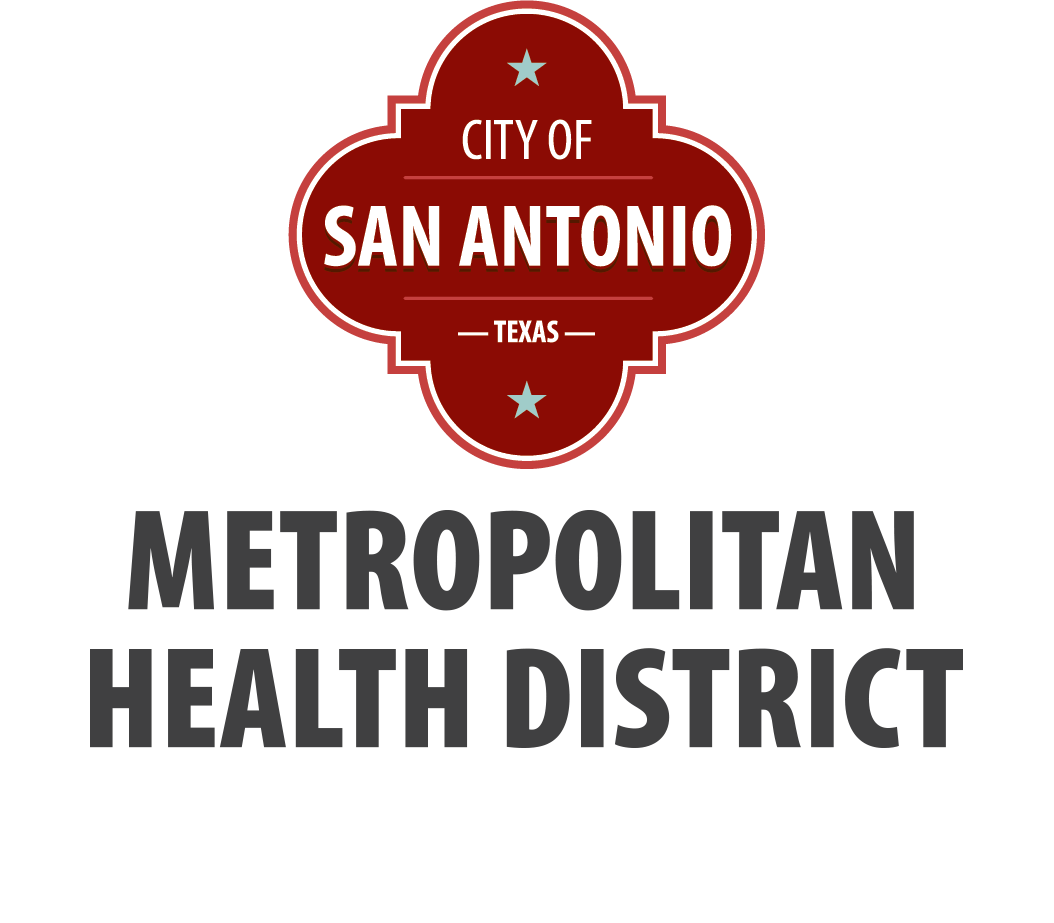 Stigma Perpetuates Health Disparities and Epidemics
Stigma that is experienced by patients in healthcare encounters can lead to:

Shame, guilt, denial, depression, increased risk behaviors
Avoidance of the healthcare system
Not getting needed tests and screening
Not disclosing or hiding risk behaviors
Not going to appointments
Dropping out or never entering treatment
Not taking medications as prescribed
Worsening of health conditions
Transmission of infections to partners, to unborn children and to children during birthing
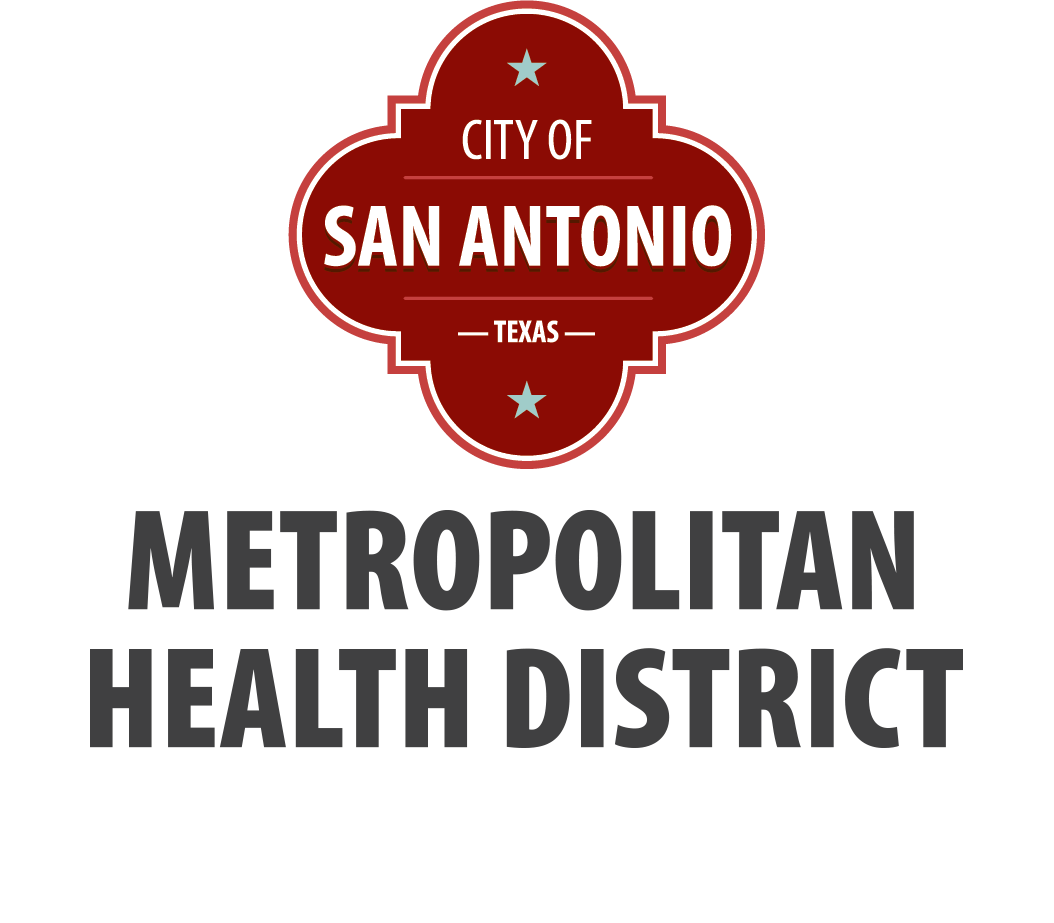 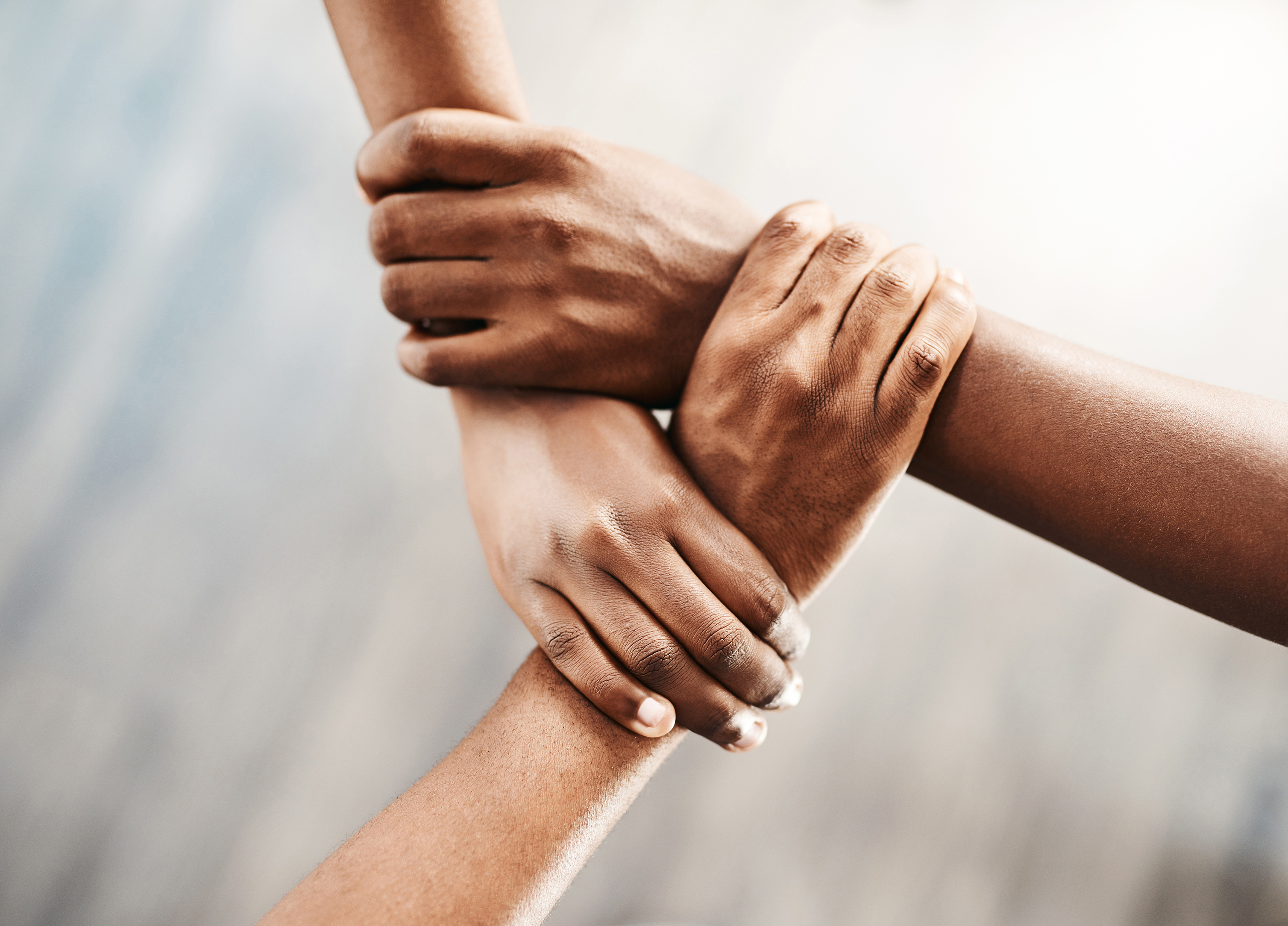 Developing Trust
Microsoft stock photo
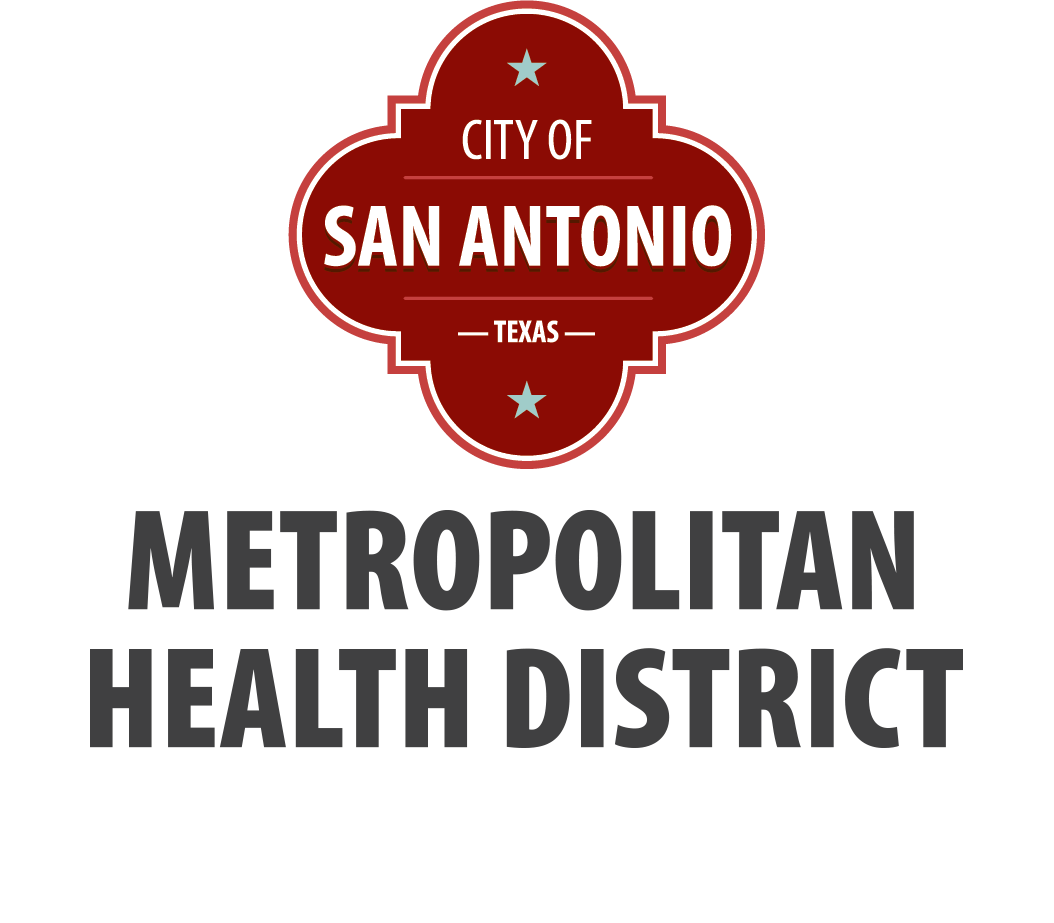 Meet Patients Where They Are
They are the experts of themselves

Accept and respectfully mirror the language or terminology the patient may use when 
Naming their body parts
Disclosing their sexual orientation and gender identity
Describing sexual acts or risk behaviors such as drug use or sex work

Assess level of health literacy
Use language your patient can understand
Supplement teaching with pictures, videos, etc.
Use the "teach-back method" to ensure understanding
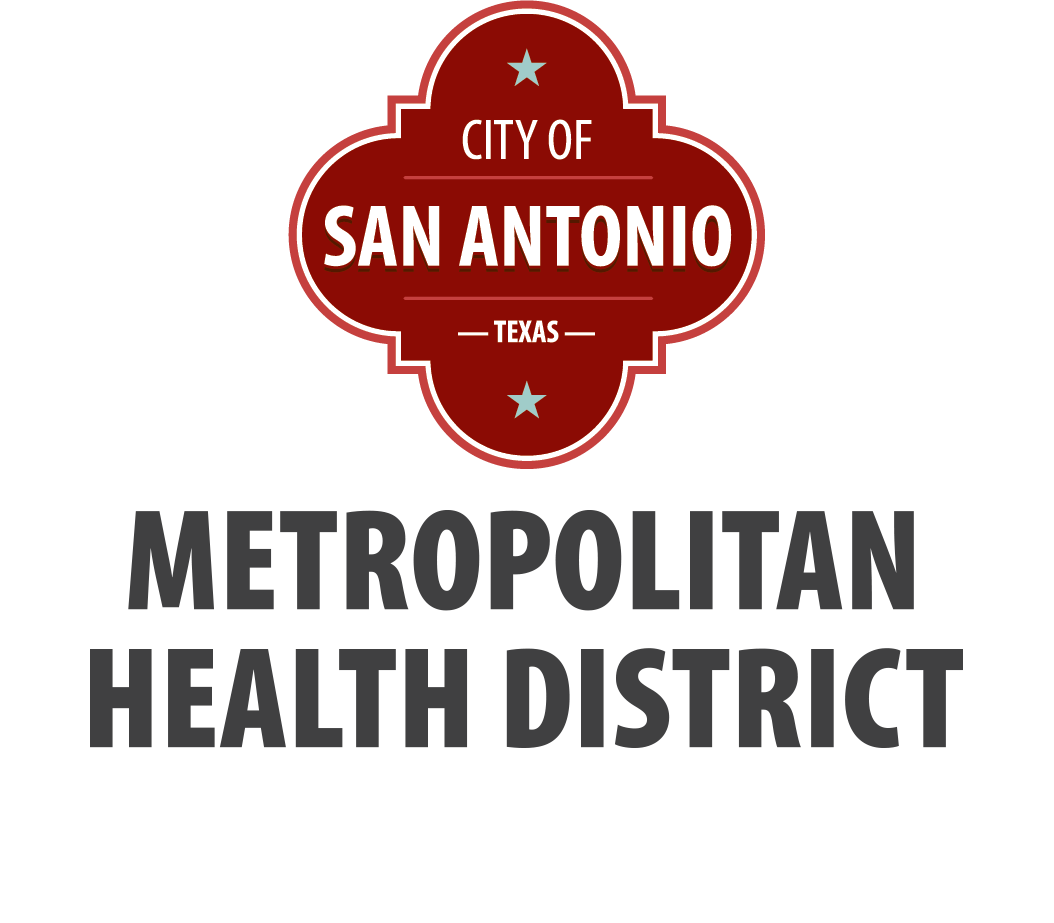 AVOID ASSUMPTIONS
A key principle of effective communication is to avoid making assumptions ​

Approach each new encounter as a clean slate
Don’t assume you know a person’s story
Don’t assume you know a person’s gender identity,  sexual orientation, or sexual expression based on how they look or sound, dress, behave, etc.​
Don’t assume you know how a person wants to describe themselves or their partners​
Don’t assume all your patients are heterosexual and cisgender (not transgender)​, or that you know what a transgender person looks like – Only 40% of transgender people are "out" to their healthcare providers (2015 US Trans Survey)
Don't assume your patients are (or are not) sexually active​
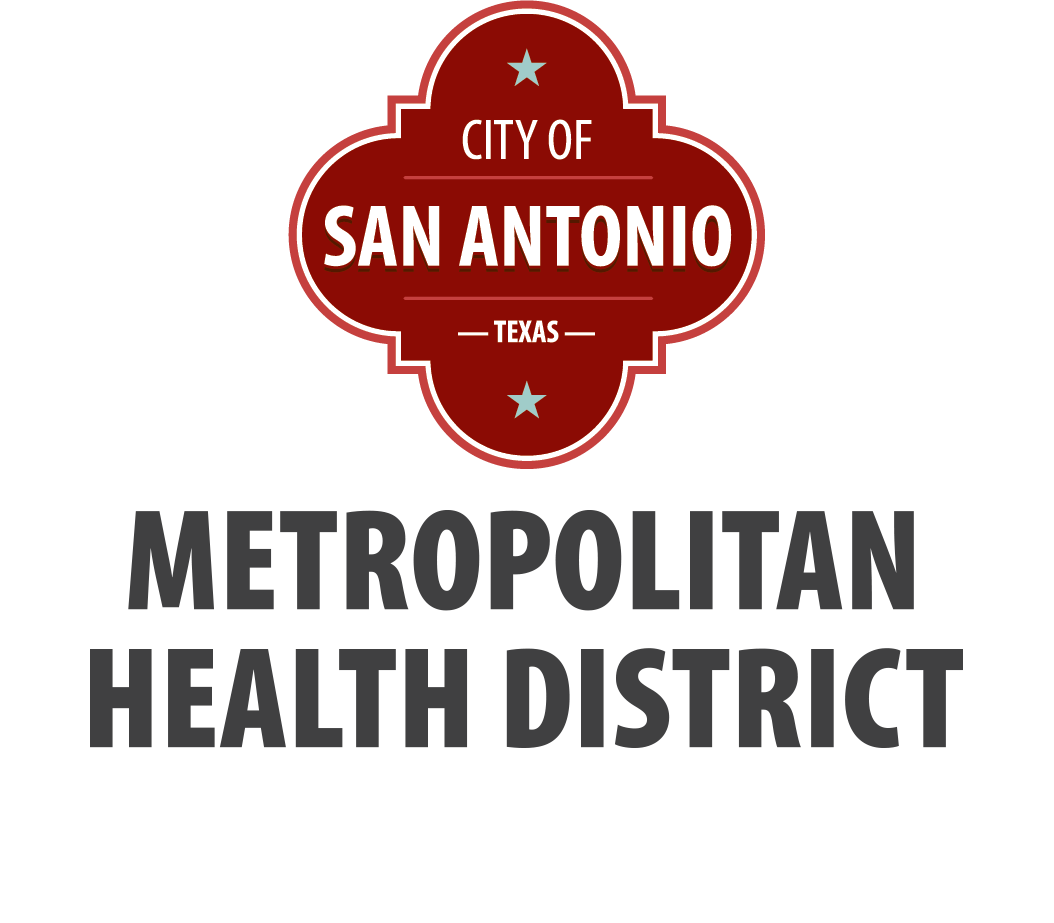 Communicate
Explain to your patients why the questions you are asking are relevant to why they are being seen. 

Example: If a patient comes in for their physical exam, you may need to explain that knowing their gender identity (cis/trans), substance use history or sexual behaviors is important to ensure you are recommending the appropriate screenings and preventative care.​
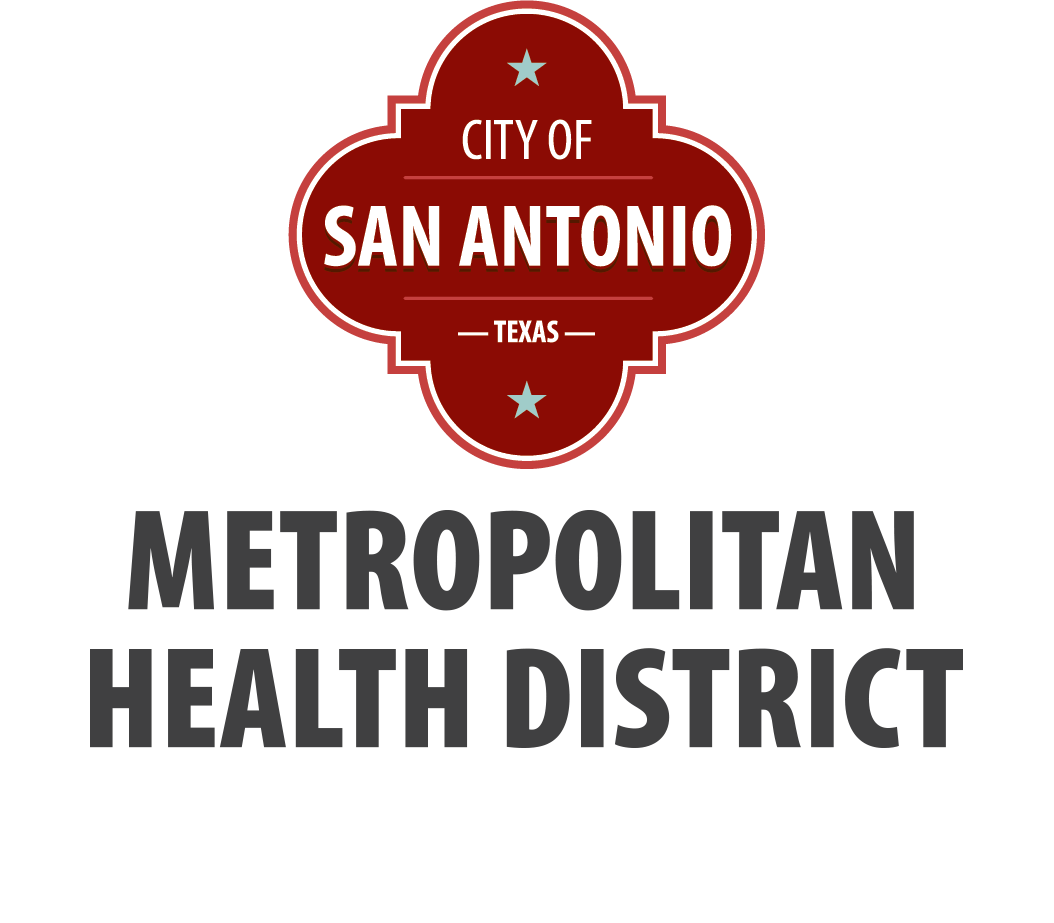 [Speaker Notes: Communication is very important. Explaining why you are asking the questions you are asking can help gain trust.]
Now that you know….
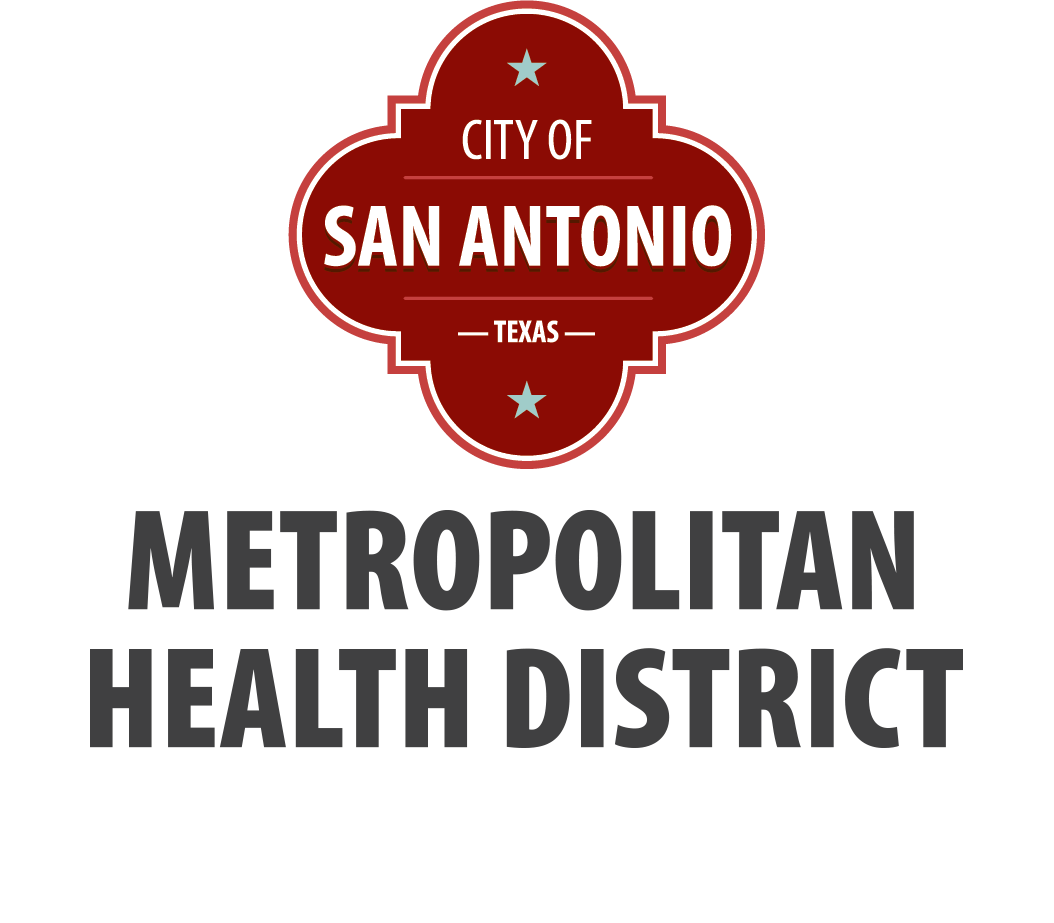 [Speaker Notes: Now that you know, and were exposed to some examples to combat stigma….]
How Do We Change Our Practices?
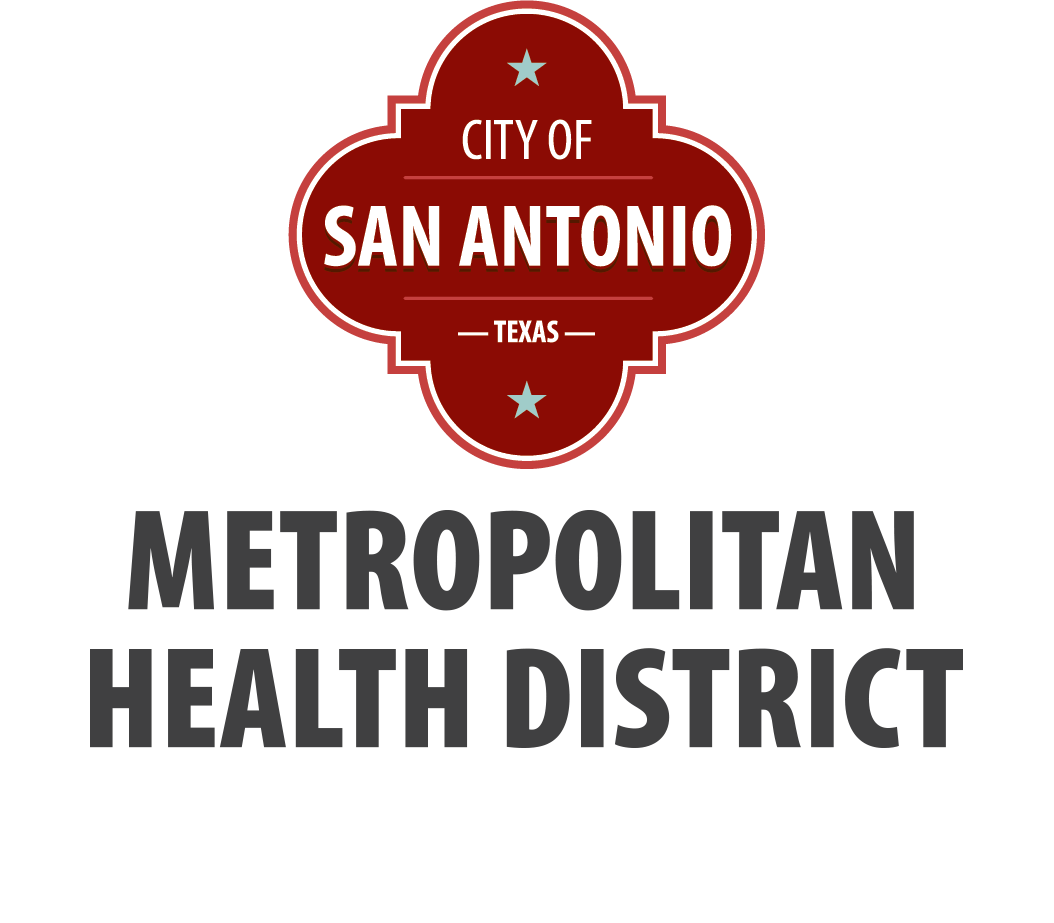 Source: End Stigma End HIV Alliance Source: (ESEHA) Anti-Stigma Guidelines
How Do We Change Our Practices?
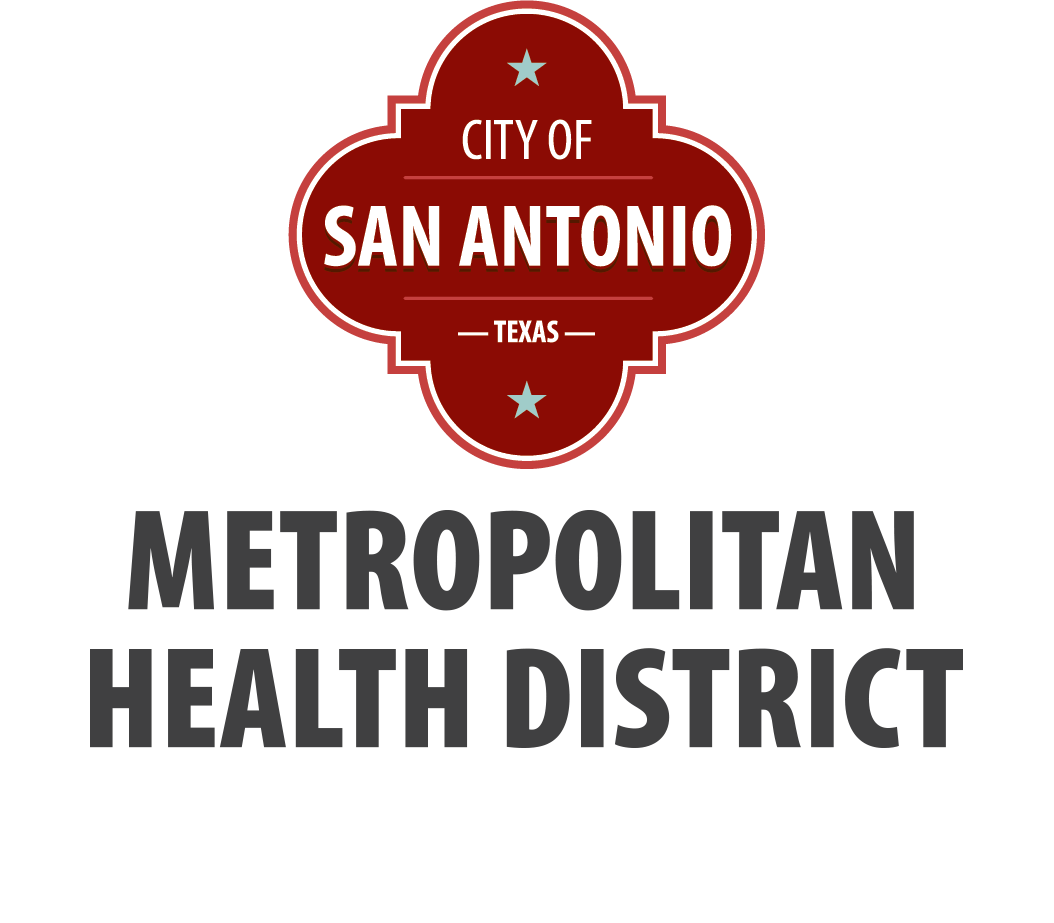 Source: End Stigma End HIV Alliance Source: (ESEHA) Anti-Stigma Guidelines
How Do We Change Our Practices?
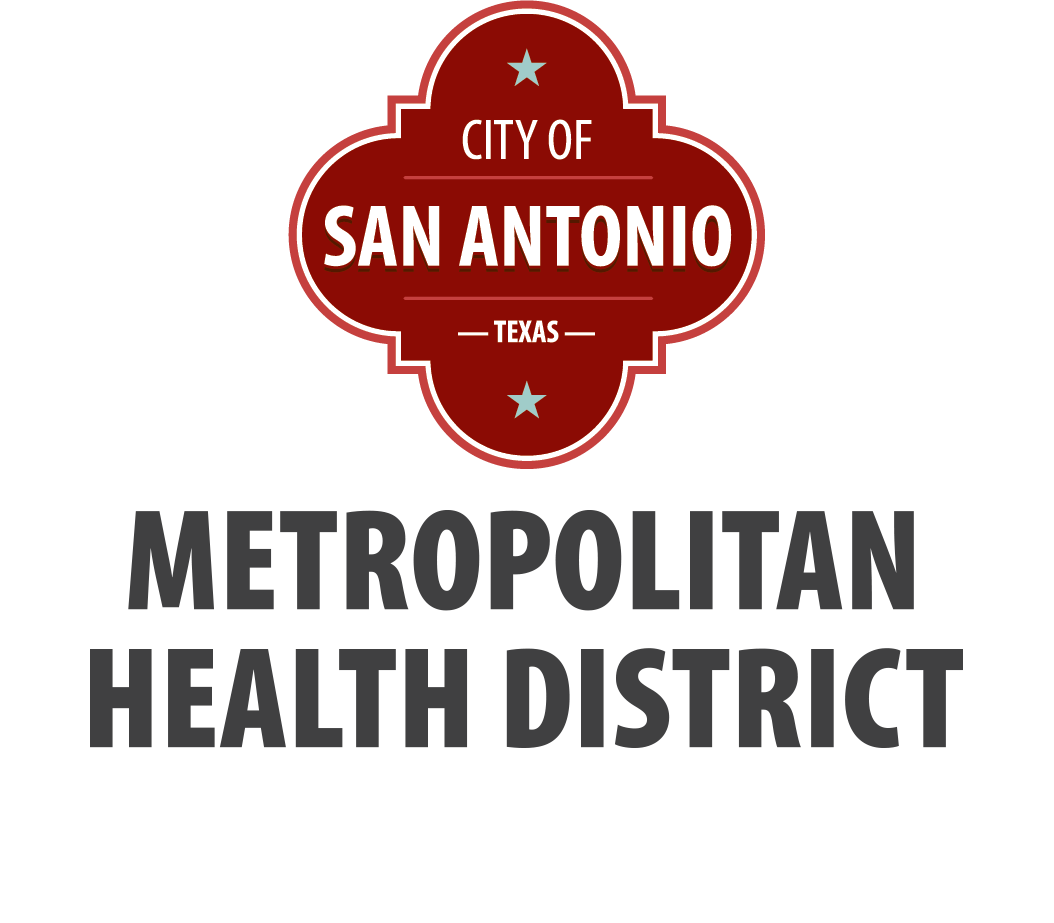 Source: End Stigma End HIV Alliance Source: (ESEHA) Anti-Stigma Guidelines
How Do We Change Our Practices?
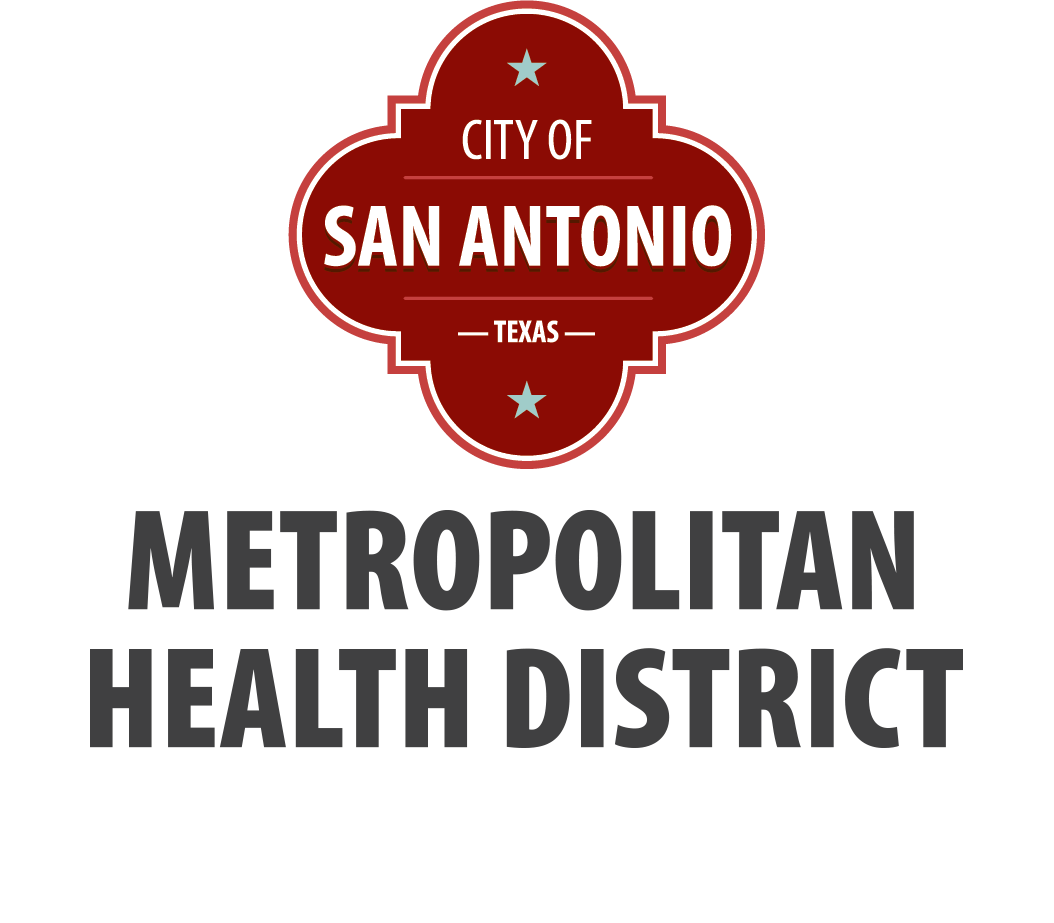 Source: End Stigma End HIV Alliance Source: (ESEHA) Anti-Stigma Guidelines
Resources
https://nastad.org/issues/stigma
https://endstigmaendhiv.com/resources/
https://endstigmaendhiv.com/wp-content/uploads/2021/06/Anti-Stigma-Guidelines-for-Distribution-3-2021-1.pdf
https://beyondlabels.marchofdimes.org/index.html#why_matters
http://www.healthpolicyproject.com/pubs/281_SDTrainingGuide.pdf
https://www.nami.org/Blogs/NAMI-Blog/October-2018/Overcoming-Stigma
https://www.cdc.gov/hiv/basics/hiv-stigma/
https://www.cdc.gov/stopoverdose/stigma/
https://www.cdc.gov/policy/hst/hi5/index.html
http://corazonsa.org/all-programs/
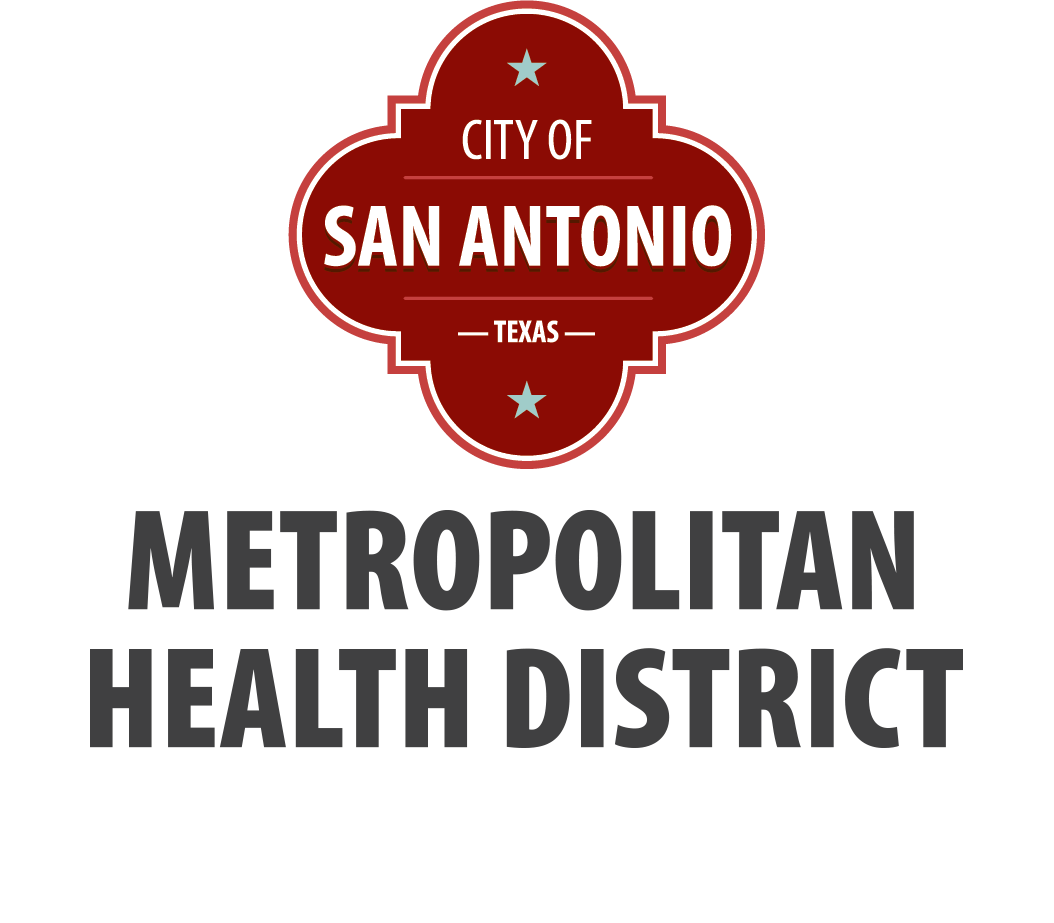 Resources
National Clinician  Consultation Center http://nccc.ucsf.edu/
HIV Management
Perinatal HIV 
HIV PrEP 
HIV PEP line
HCV Management
Substance Use Management
AETC National HIV Curriculum https://aidsetc.org/nhc

AETC National Coordinating Resource Center https://targethiv.org/library/aetc-national-coordinating-resource-center-0
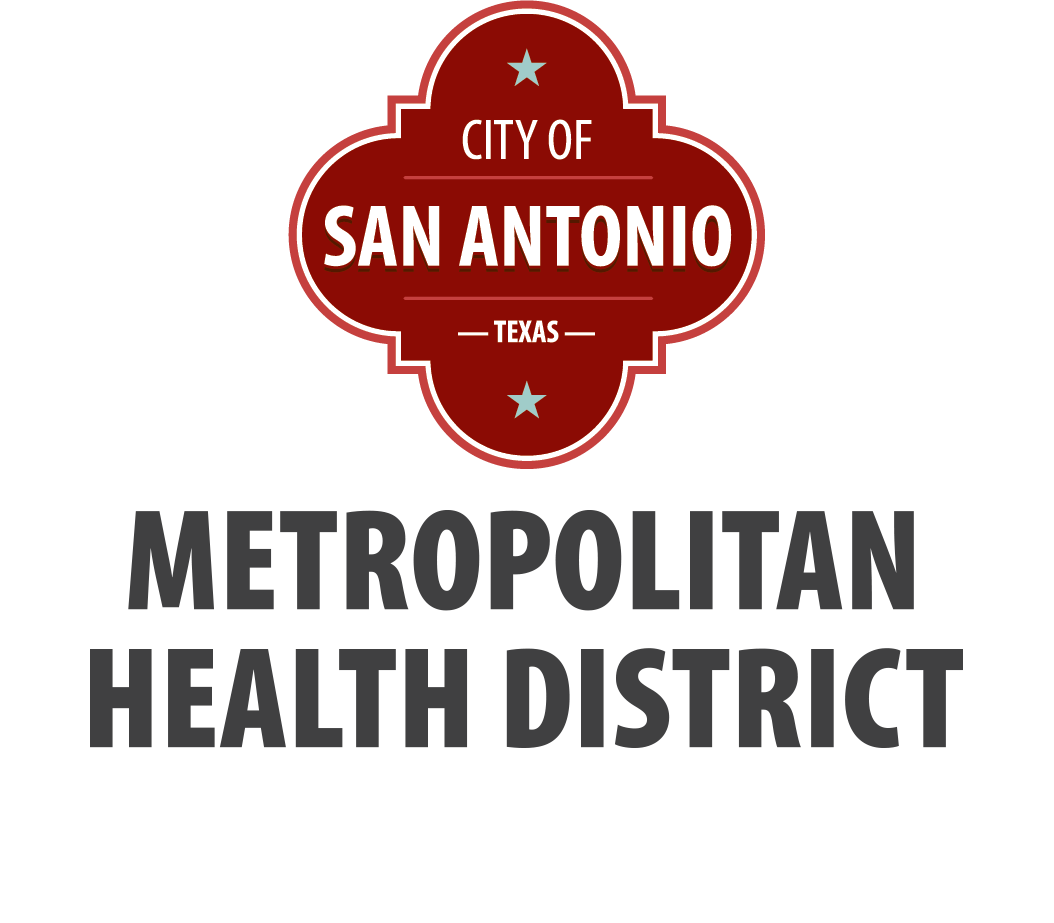 34
[Speaker Notes: Find an HIV-related topic TeleECHO in your area: https://echo.unm.edu/locations-2/echo-hubs-superhubs-united-states/
IDEA Platform: Infectious Diseases Education & Assessment. https://idea.medicine.uw.edu/
AETC National HIV Curriculum: 6 core modules for self study; regularly updated; CME, CNE
Hepatitis C Online Curriculum: https://www.hepatitisc.uw.edu/
Hepatitis B Online Curriculum: https://www.hepatitisb.uw.edu/
National STD Curriculum: https://www.std.uw.edu/]
Follow us on Social Media!
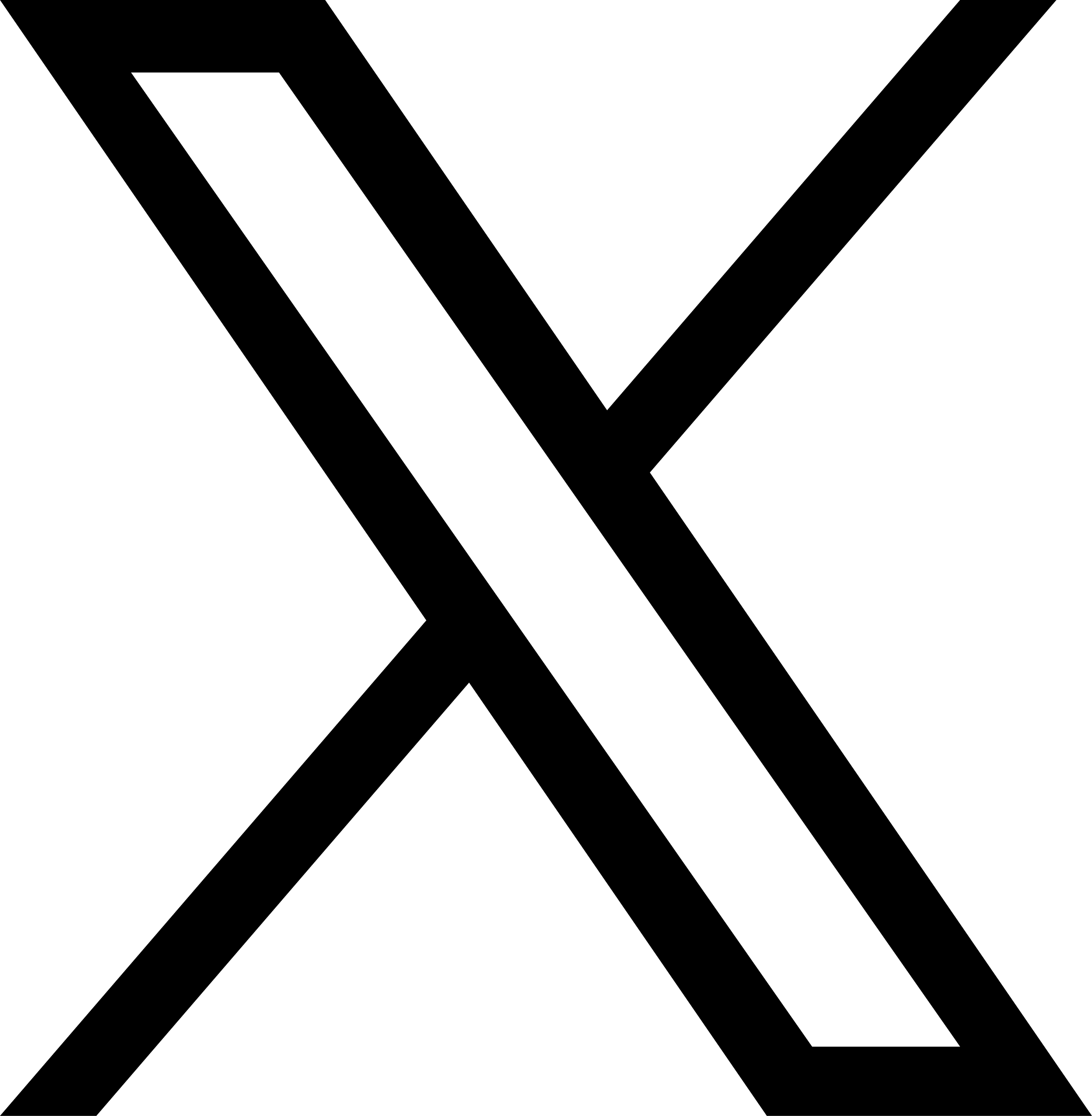 @UTHSA_AETC
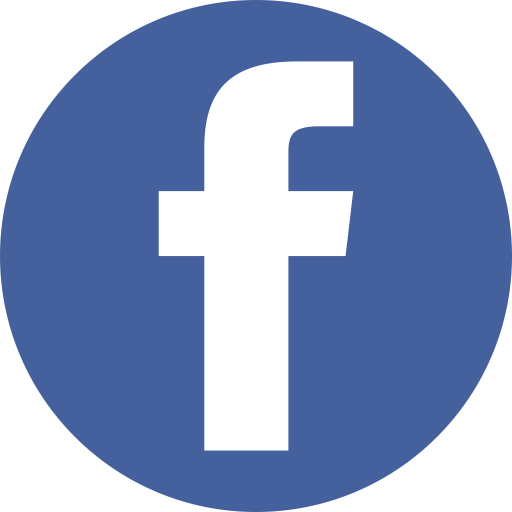 @UTHealthSAECHO
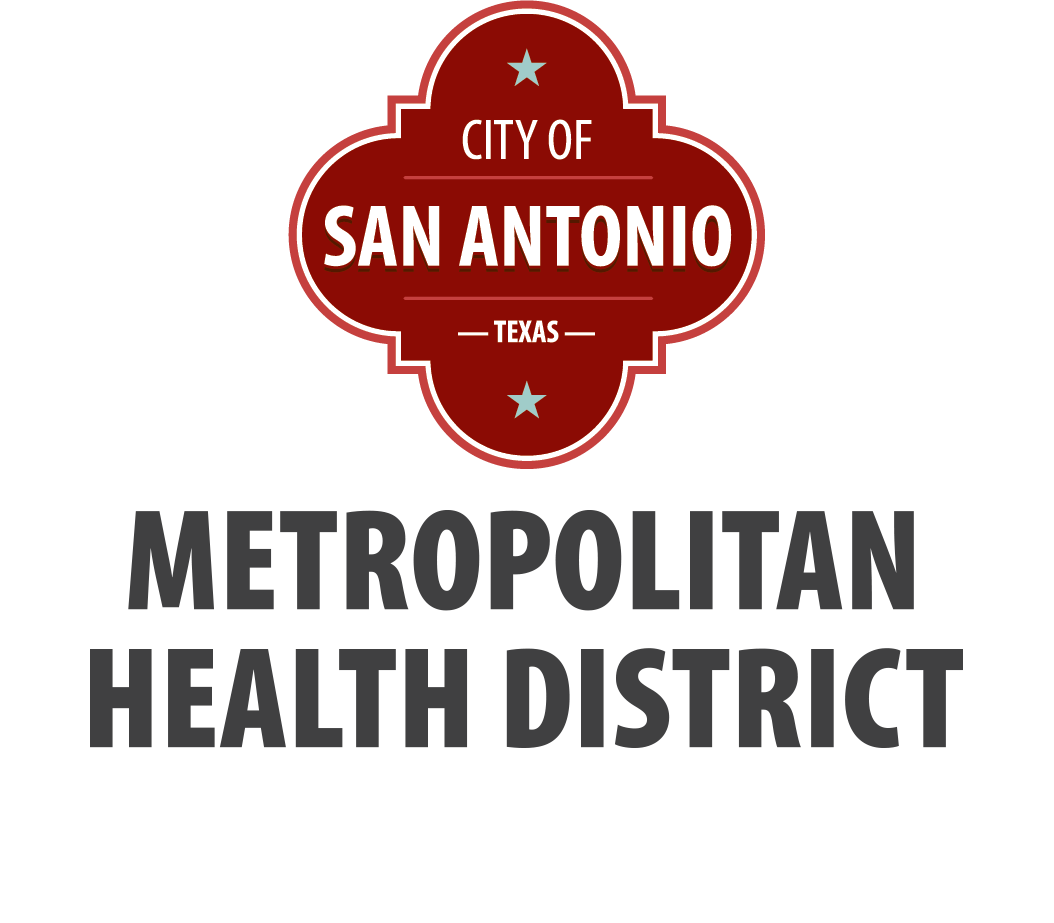 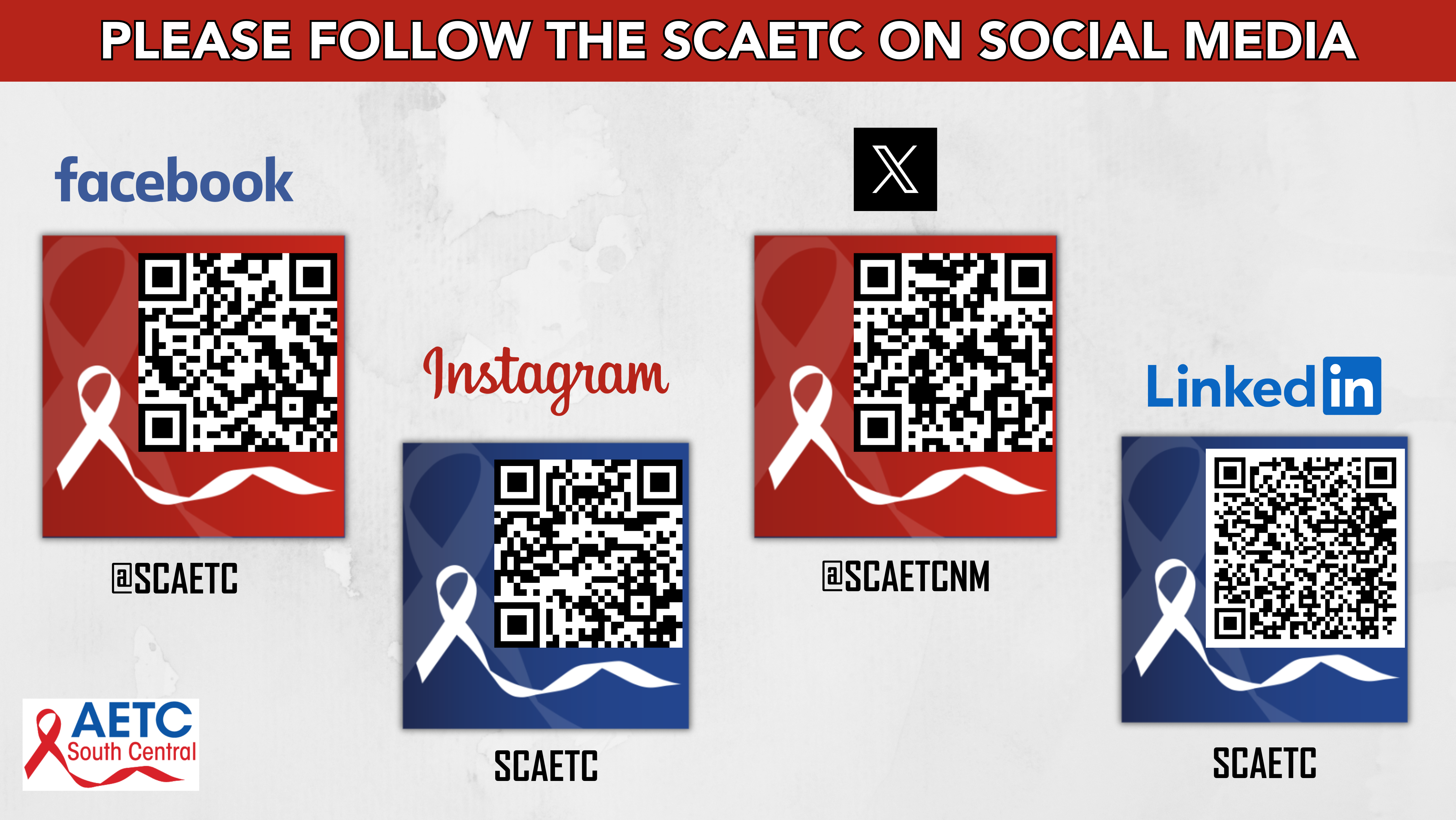 36
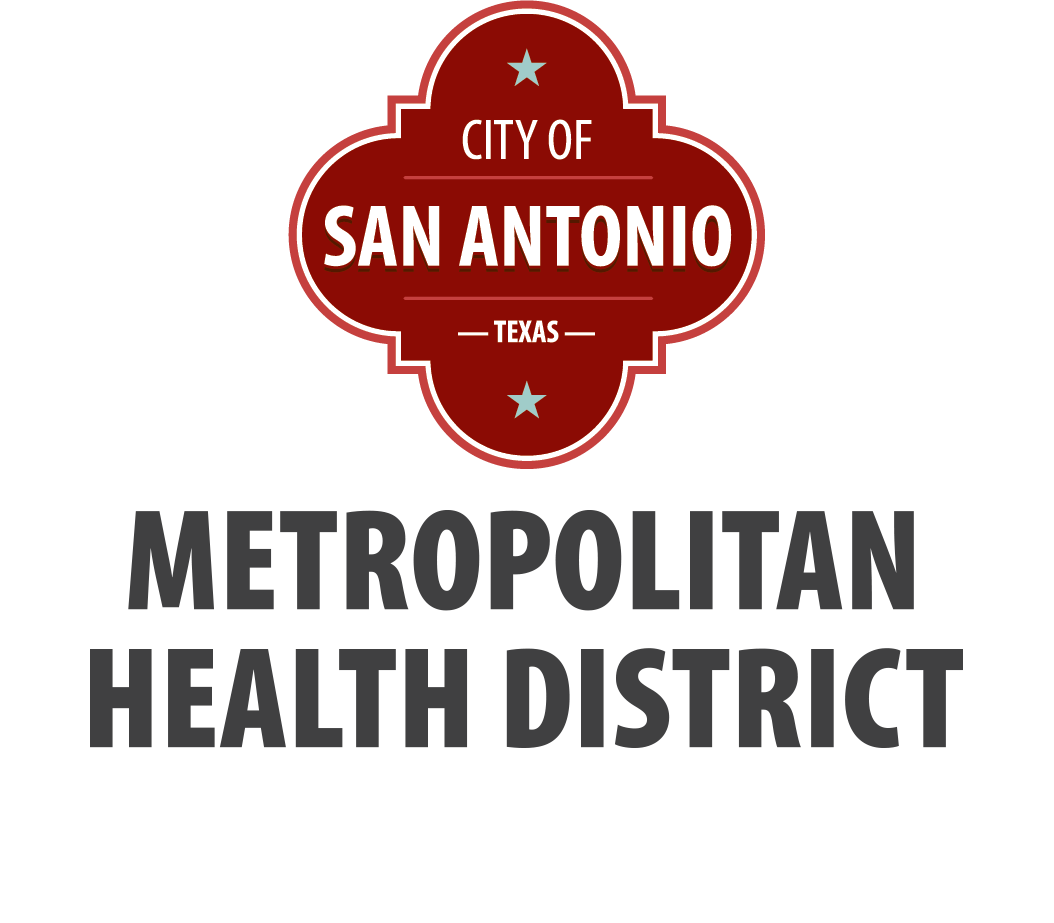